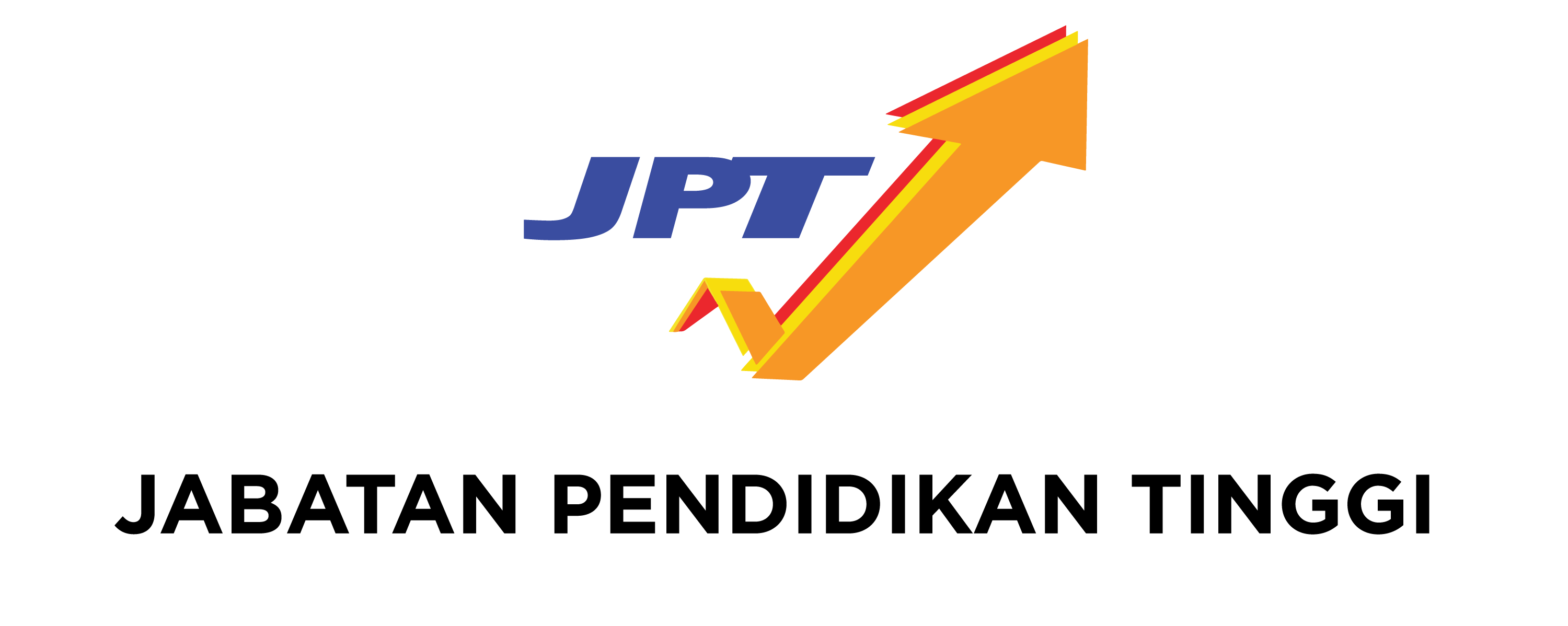 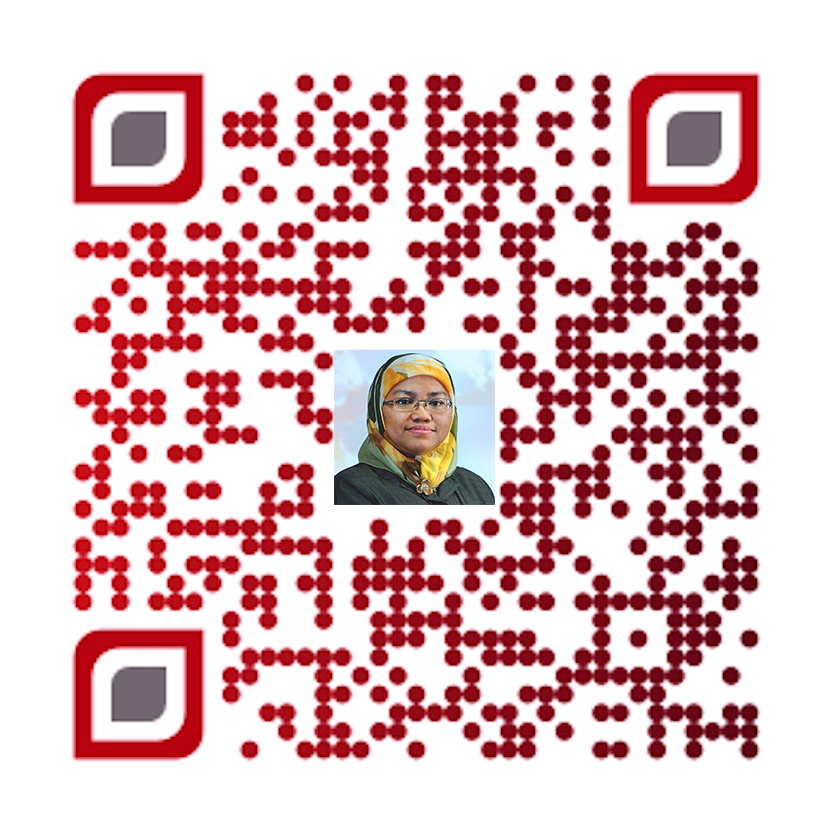 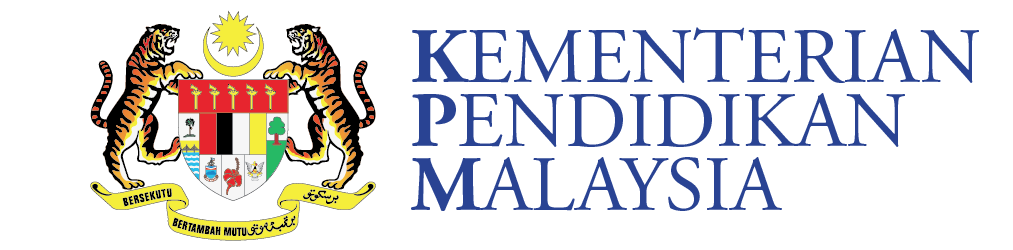 INVOKING THINKING THROUGH LEARNING DESIGN
ASSOC. PROF. DR. WAN ZUHAINIS SAAD
Director
Academic Development Management Division
Department of Higher Education 
Ministry of Education
Malaysia
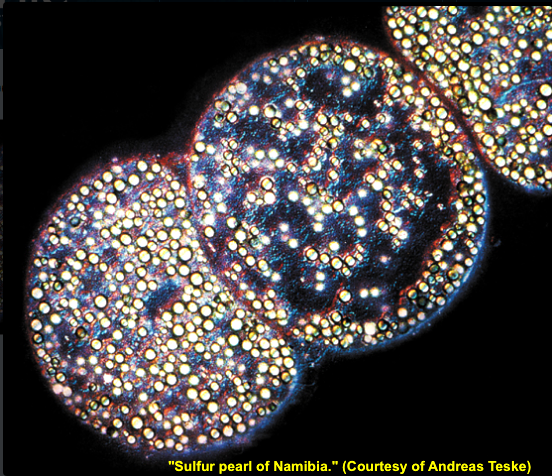 Thiomargarita namibiensis
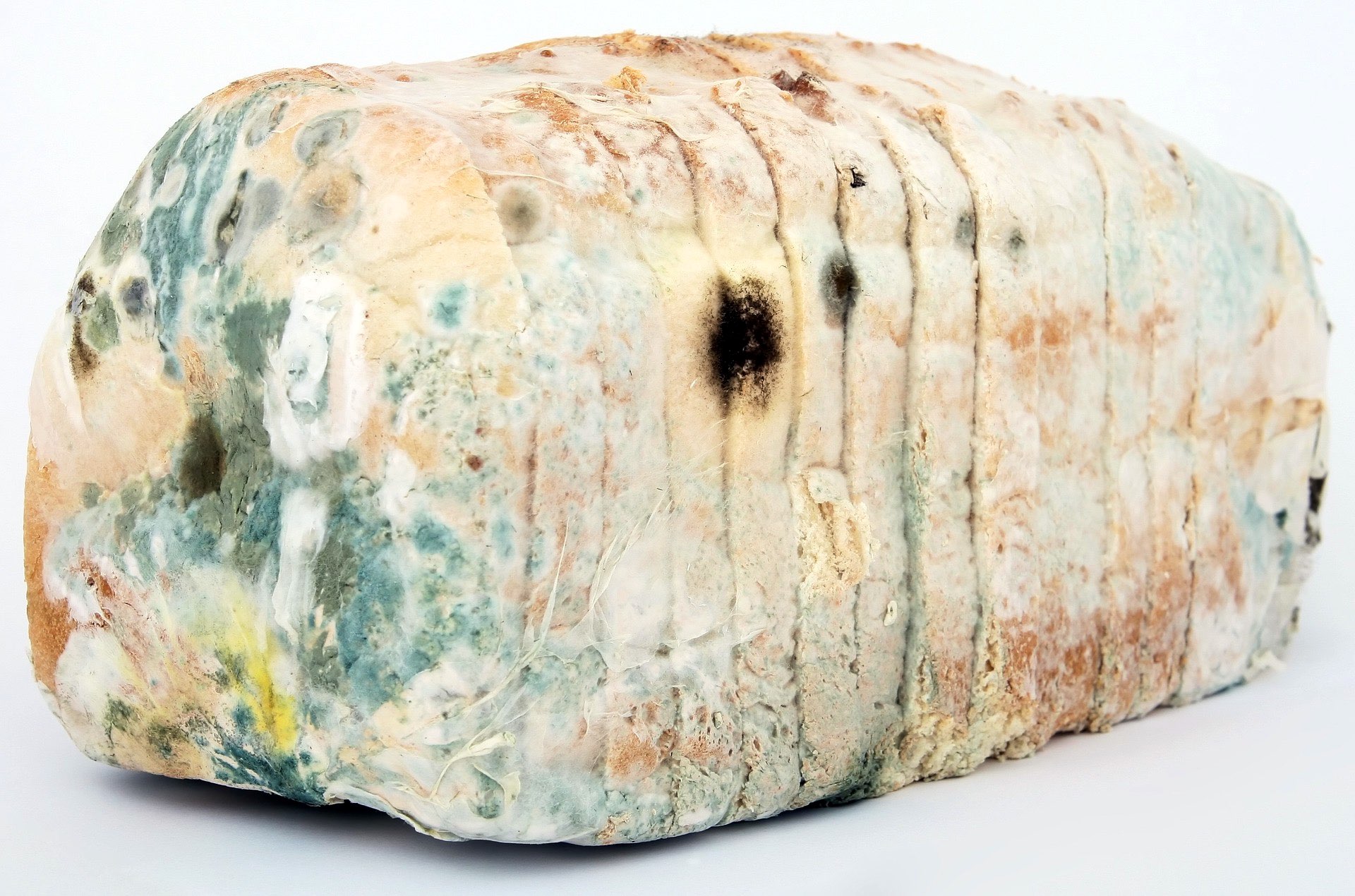 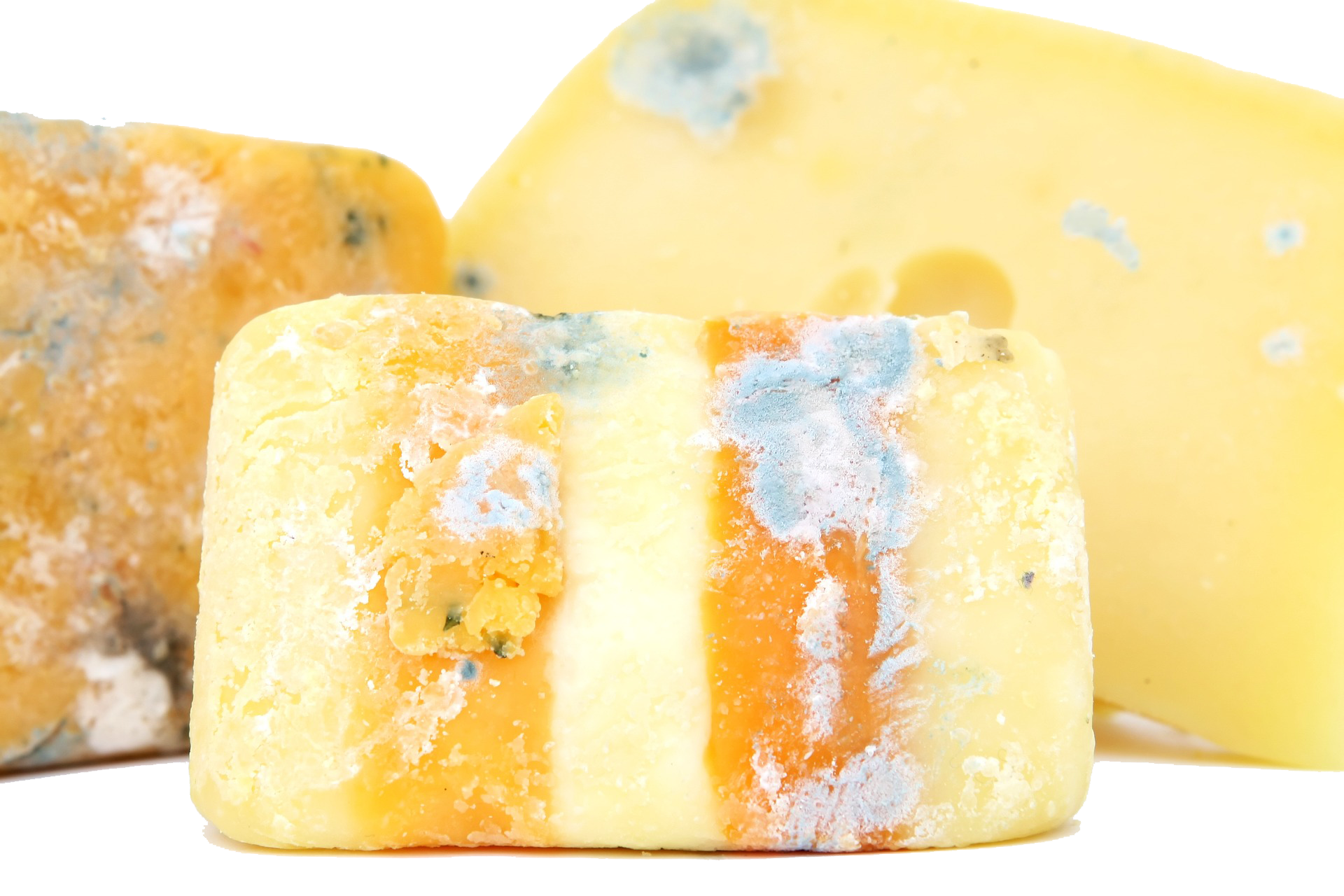 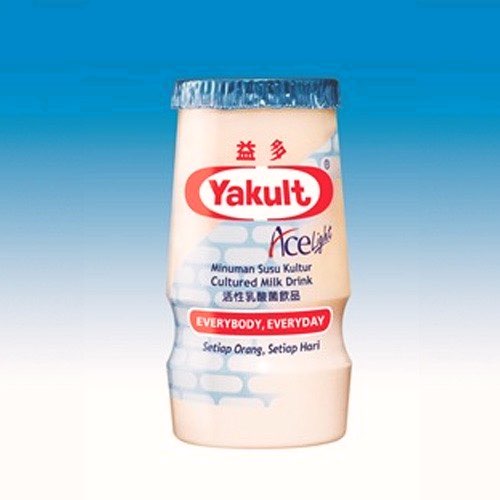 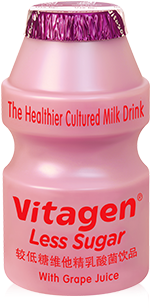 many type of Lactobacillus
Lactobacillus shirota
FOOD INDUSTRY
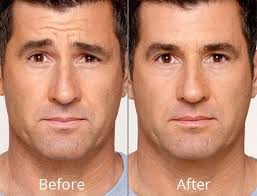 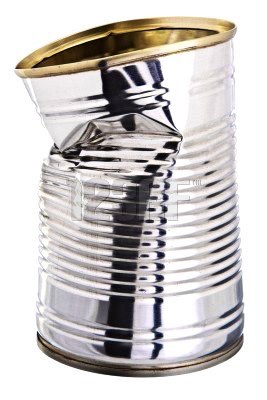 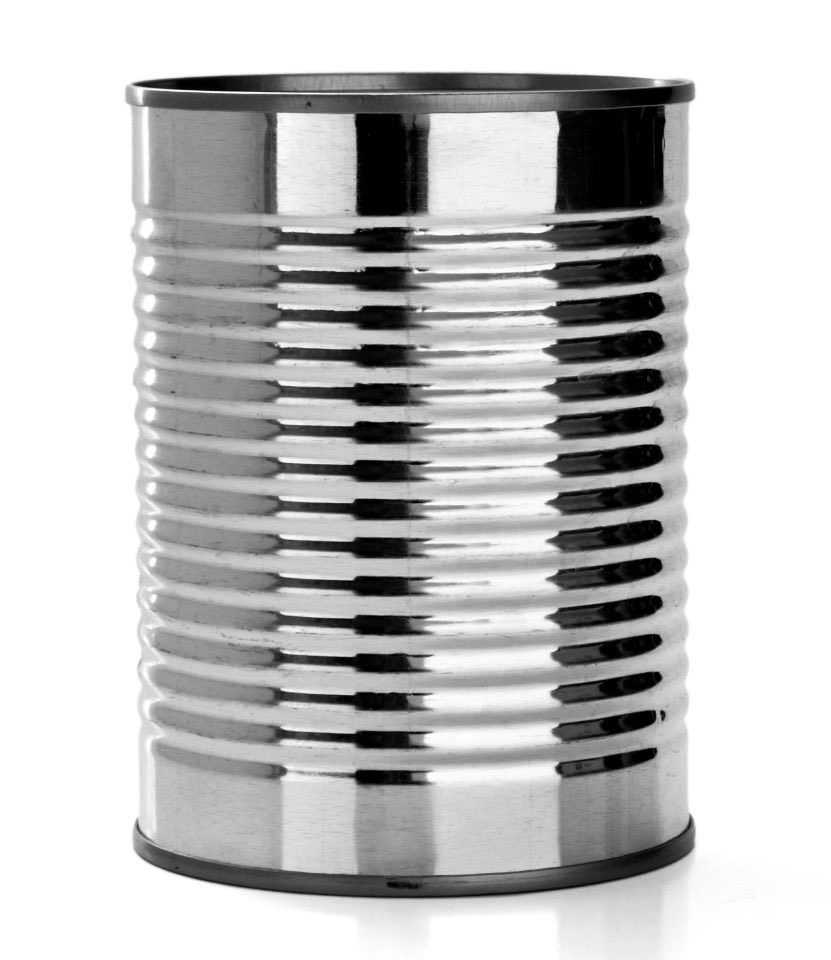 Clostridium botulinum
DISEASE
COSMECEUTICAL
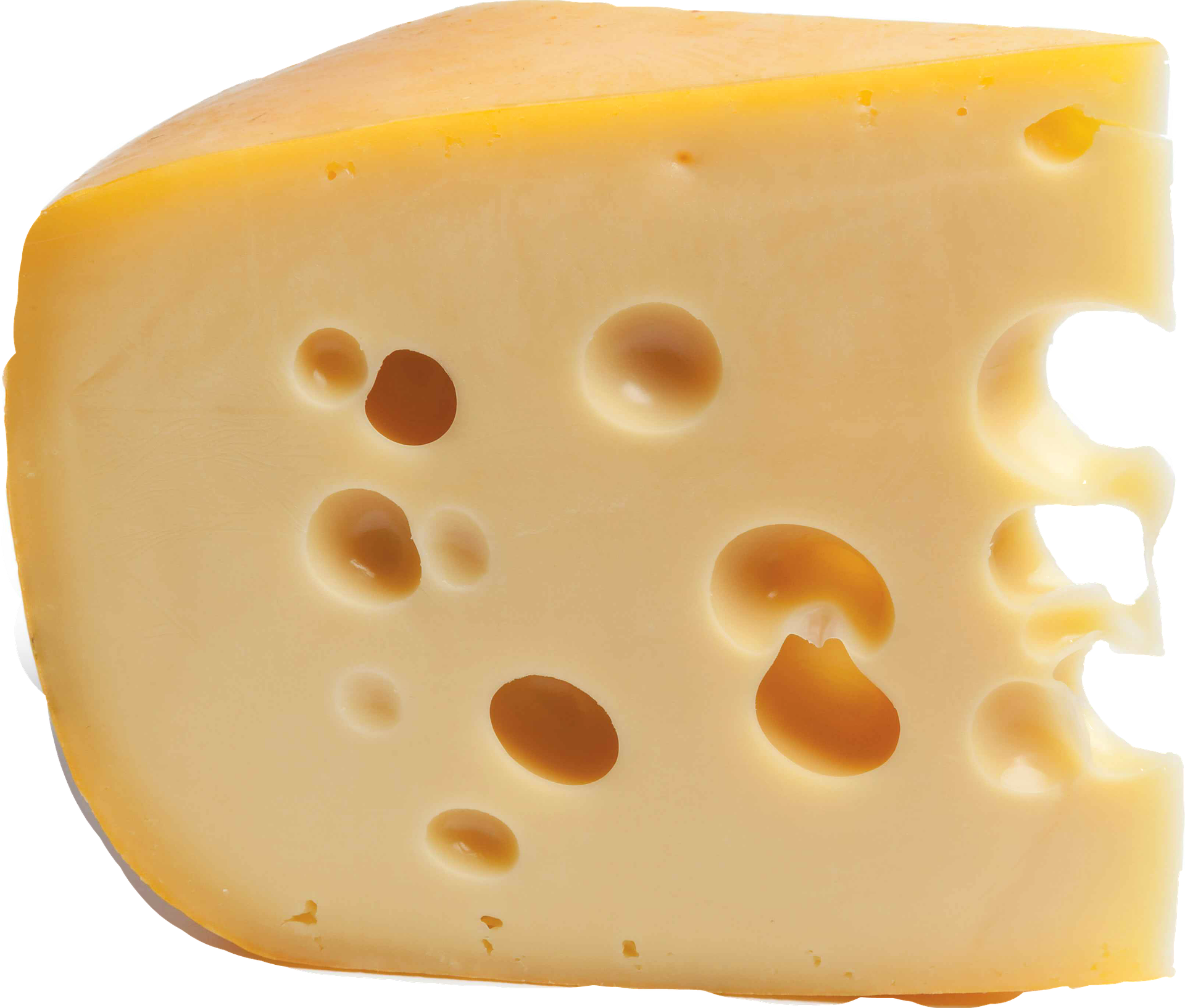 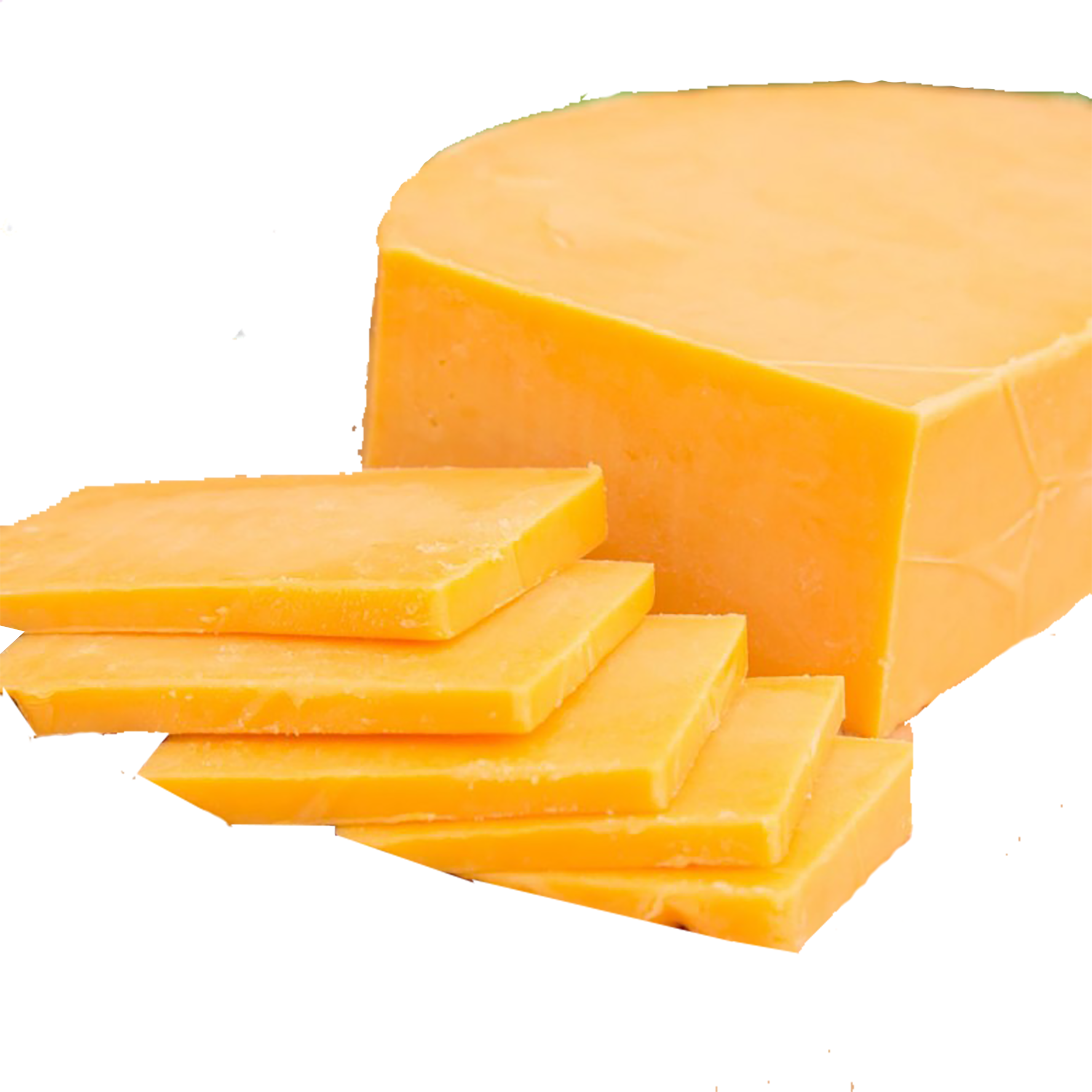 Propionibacterium sharmenii
Lactococcus and Lactobacillus
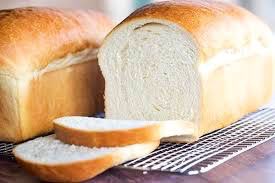 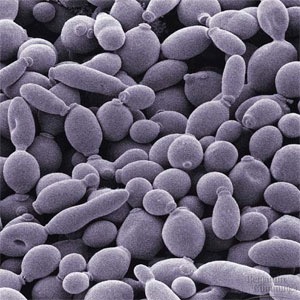 YEAST - FUNGUS
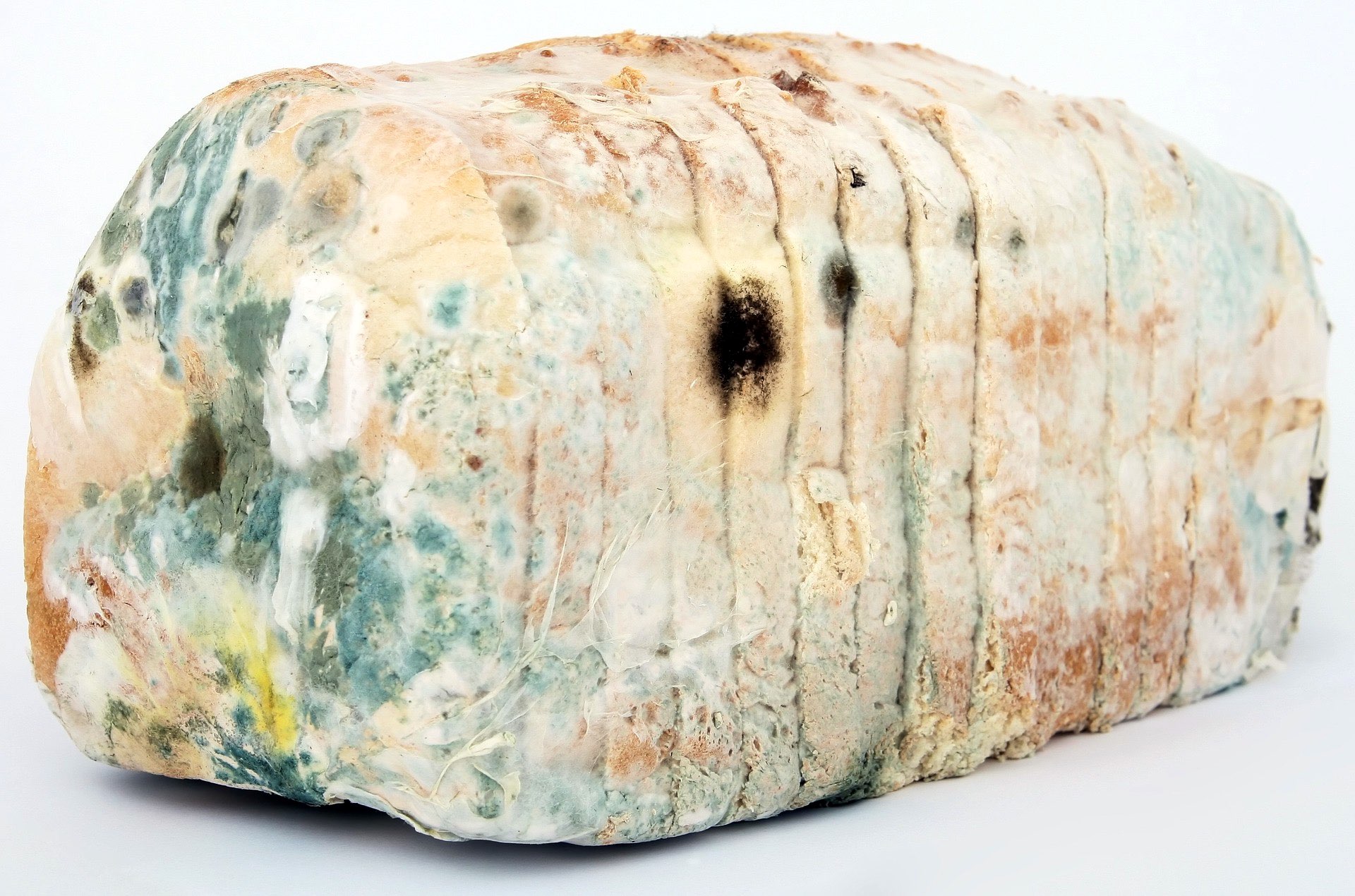 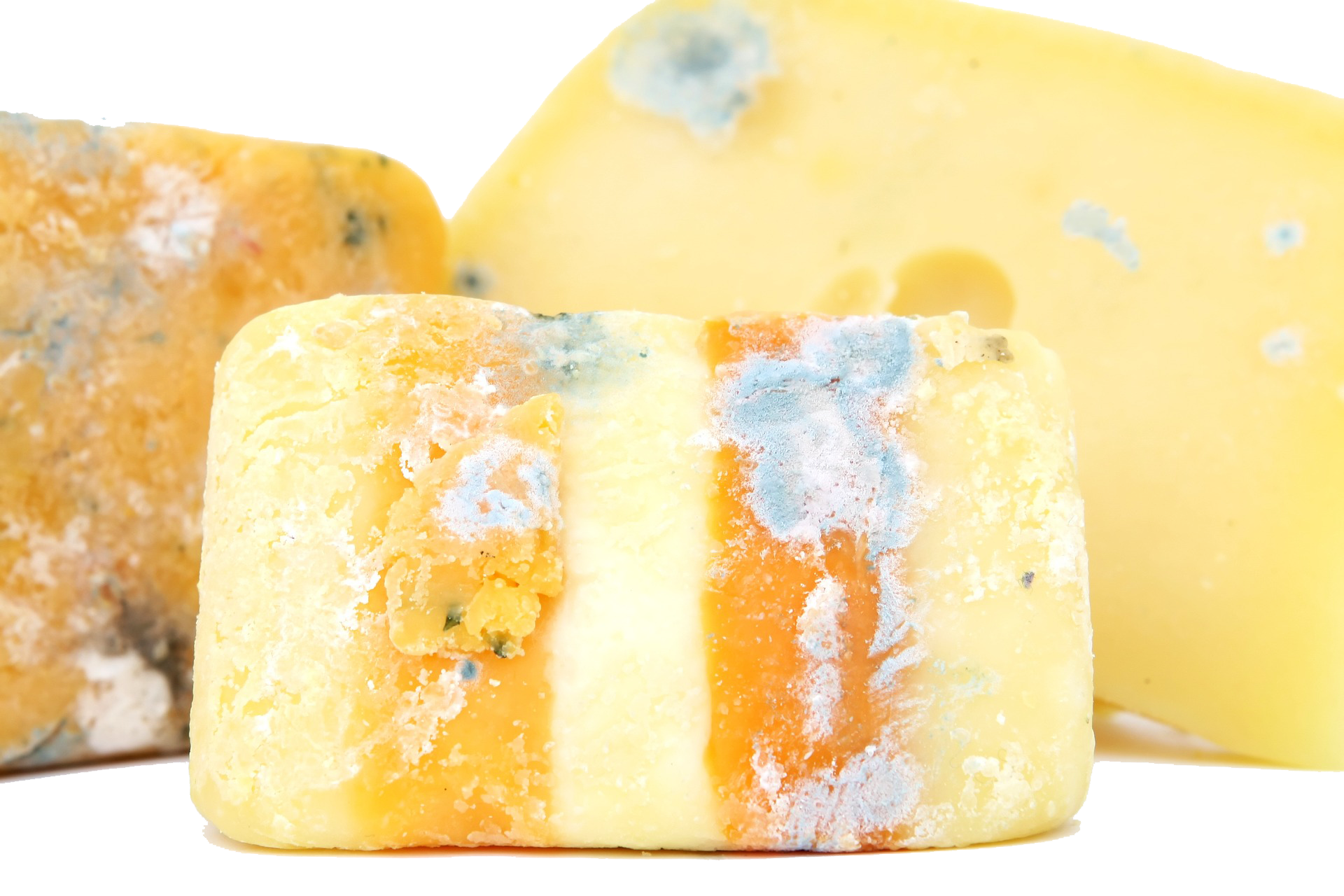 FOOD SPOILAGE
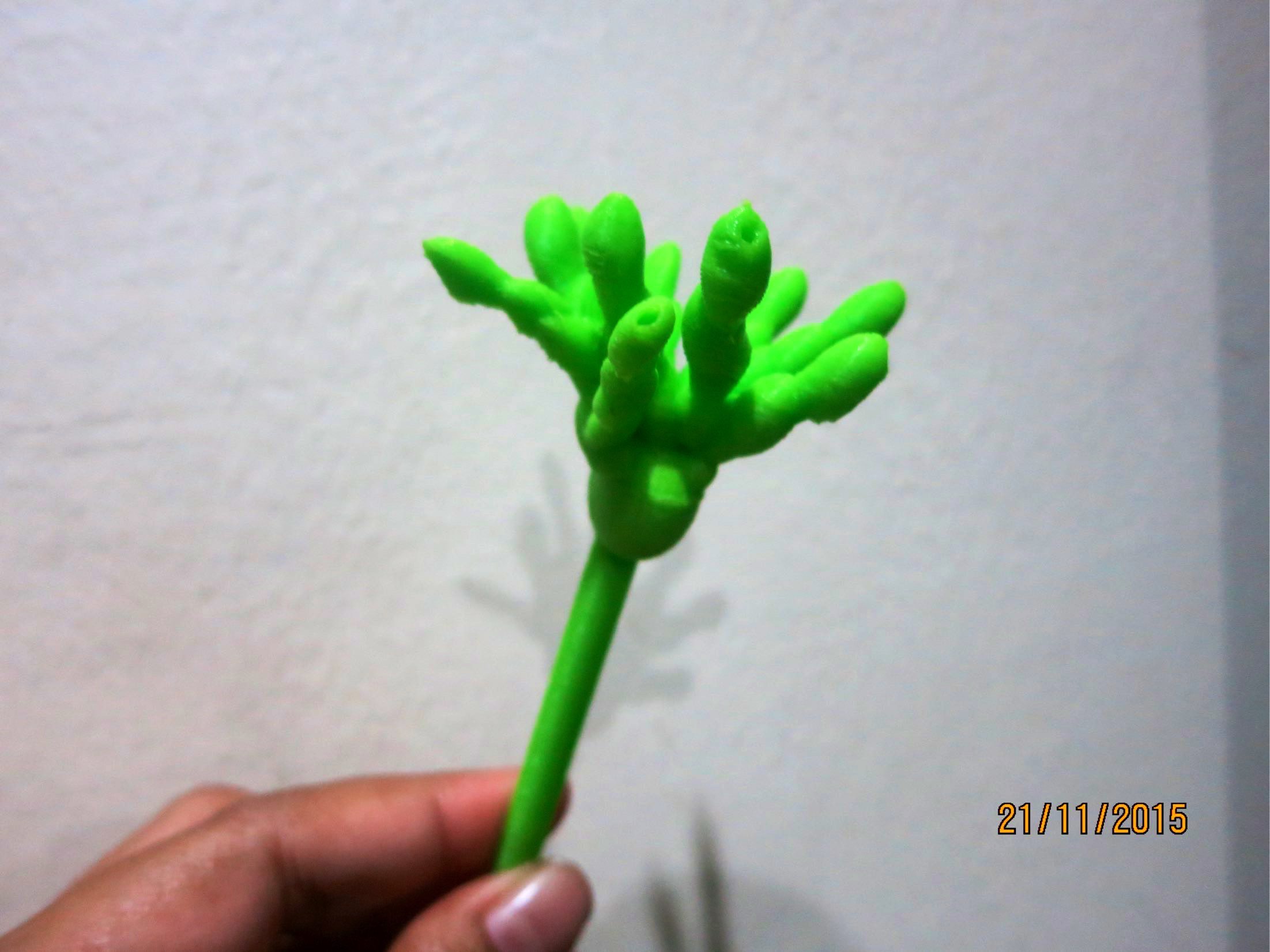 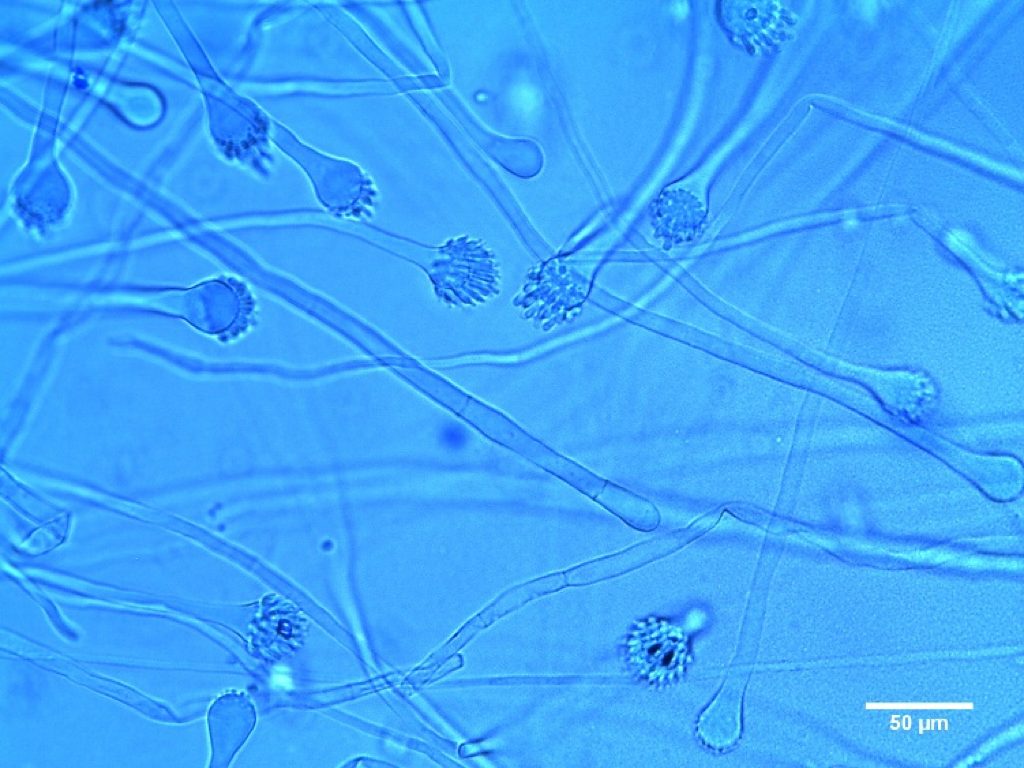 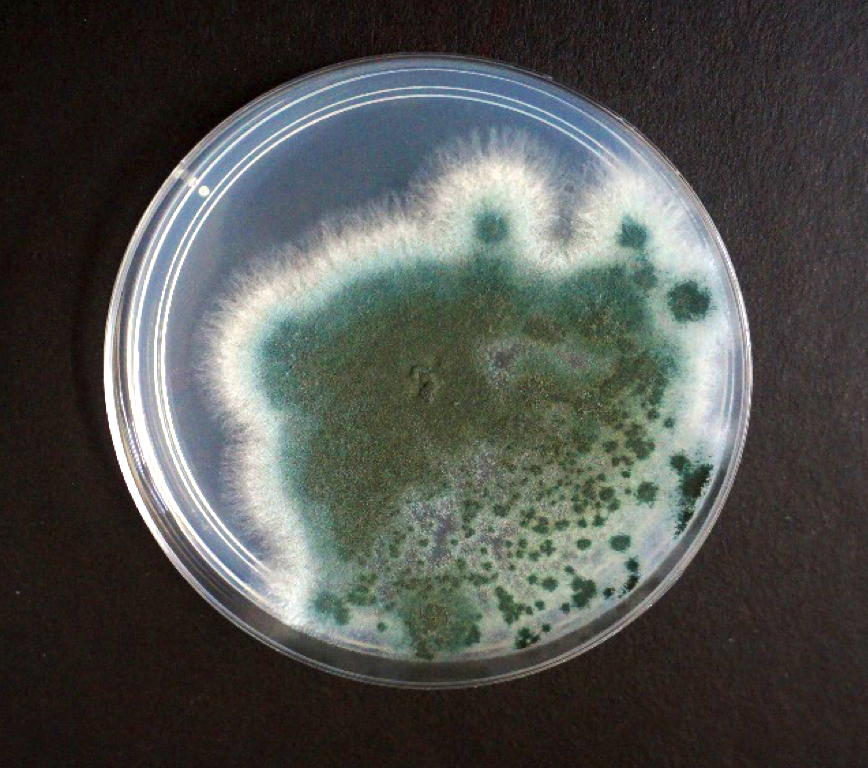 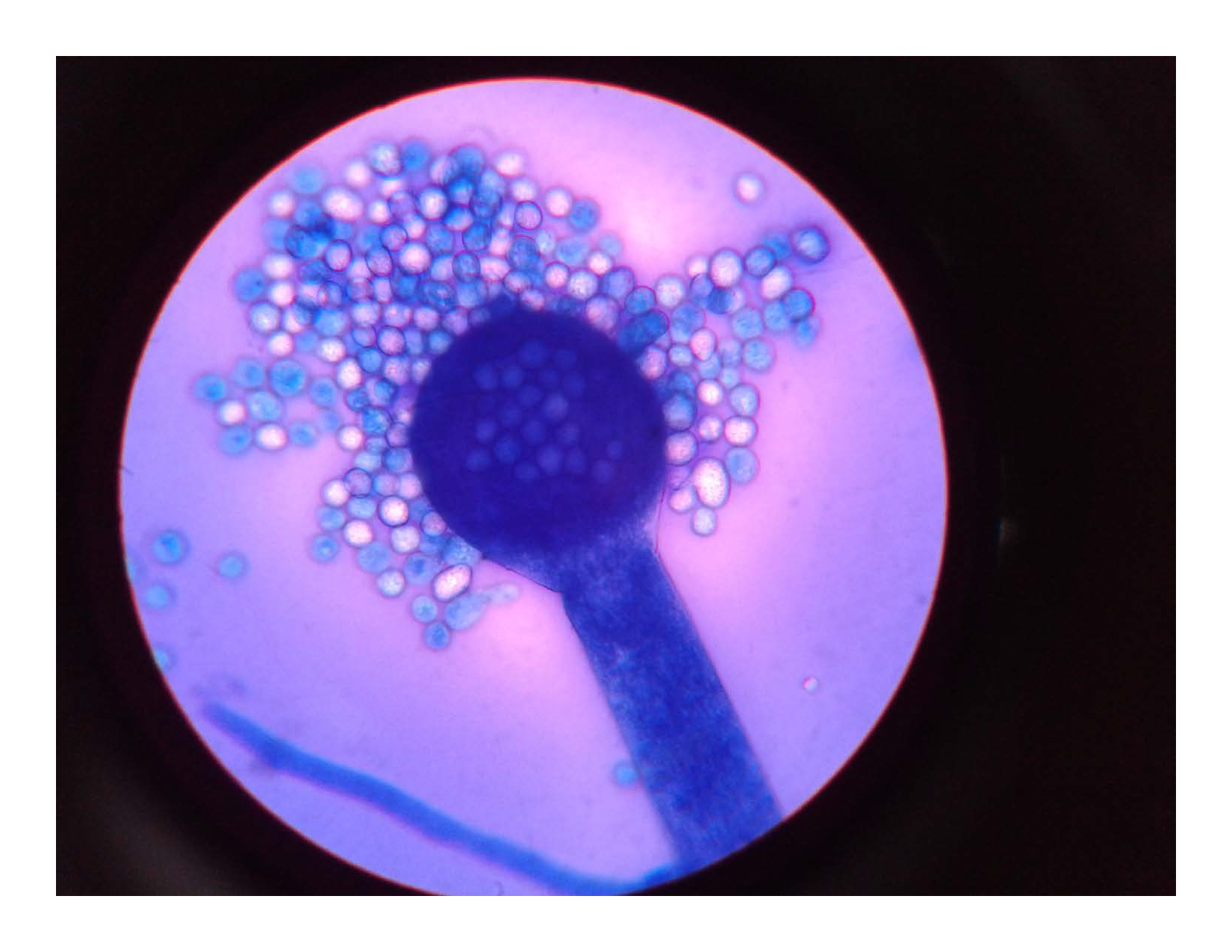 Aspergillus -fungus
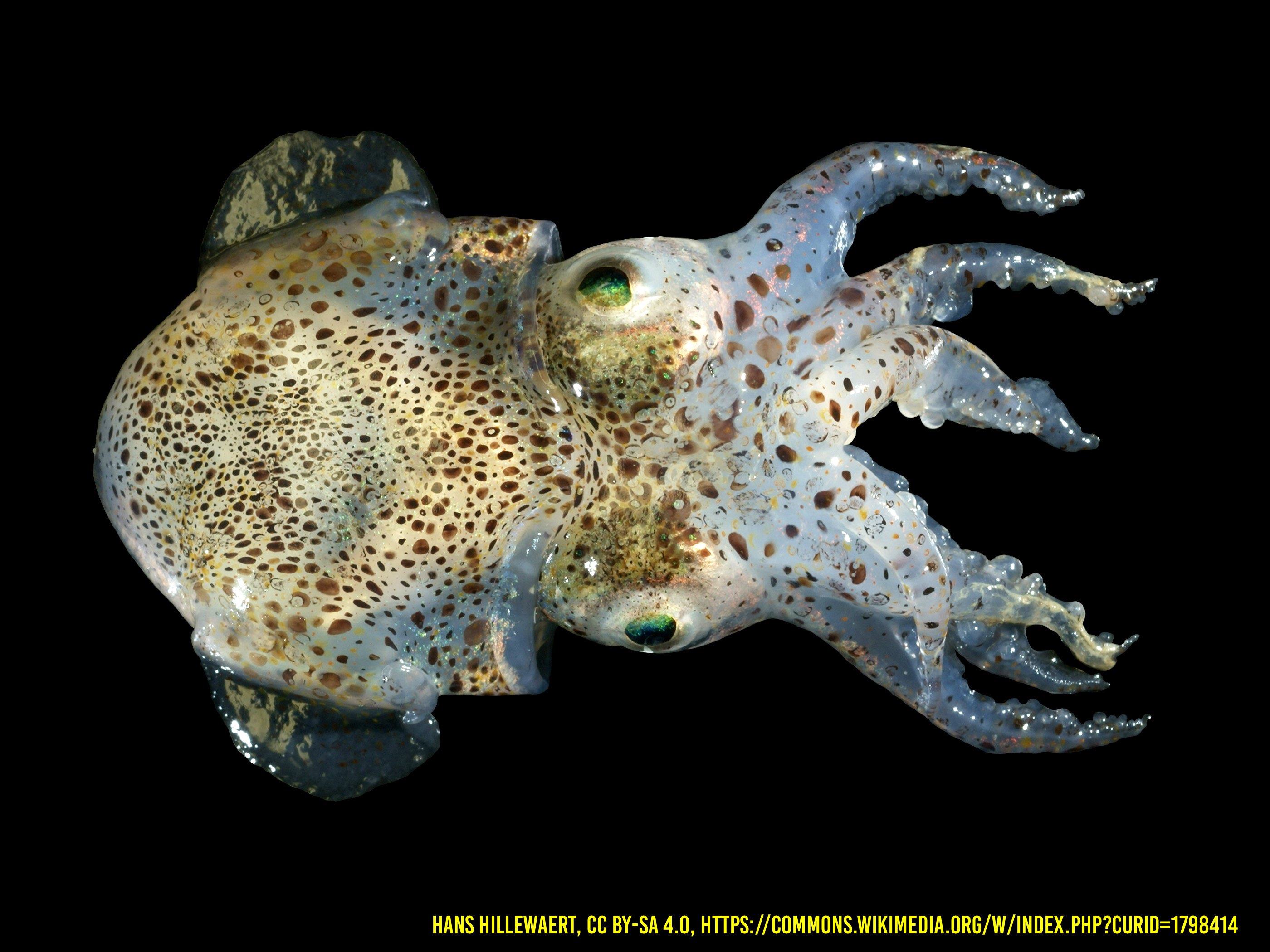 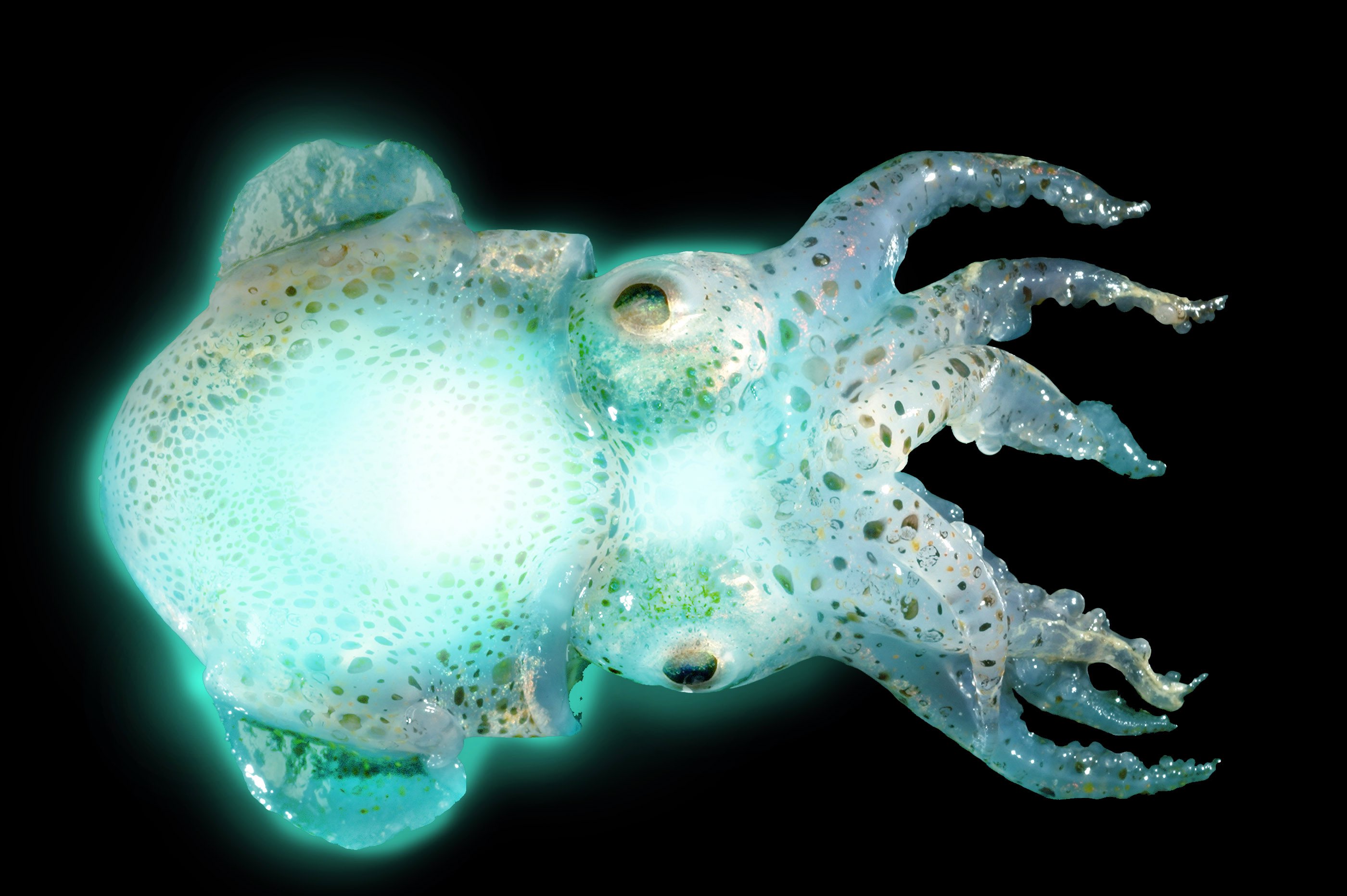 A
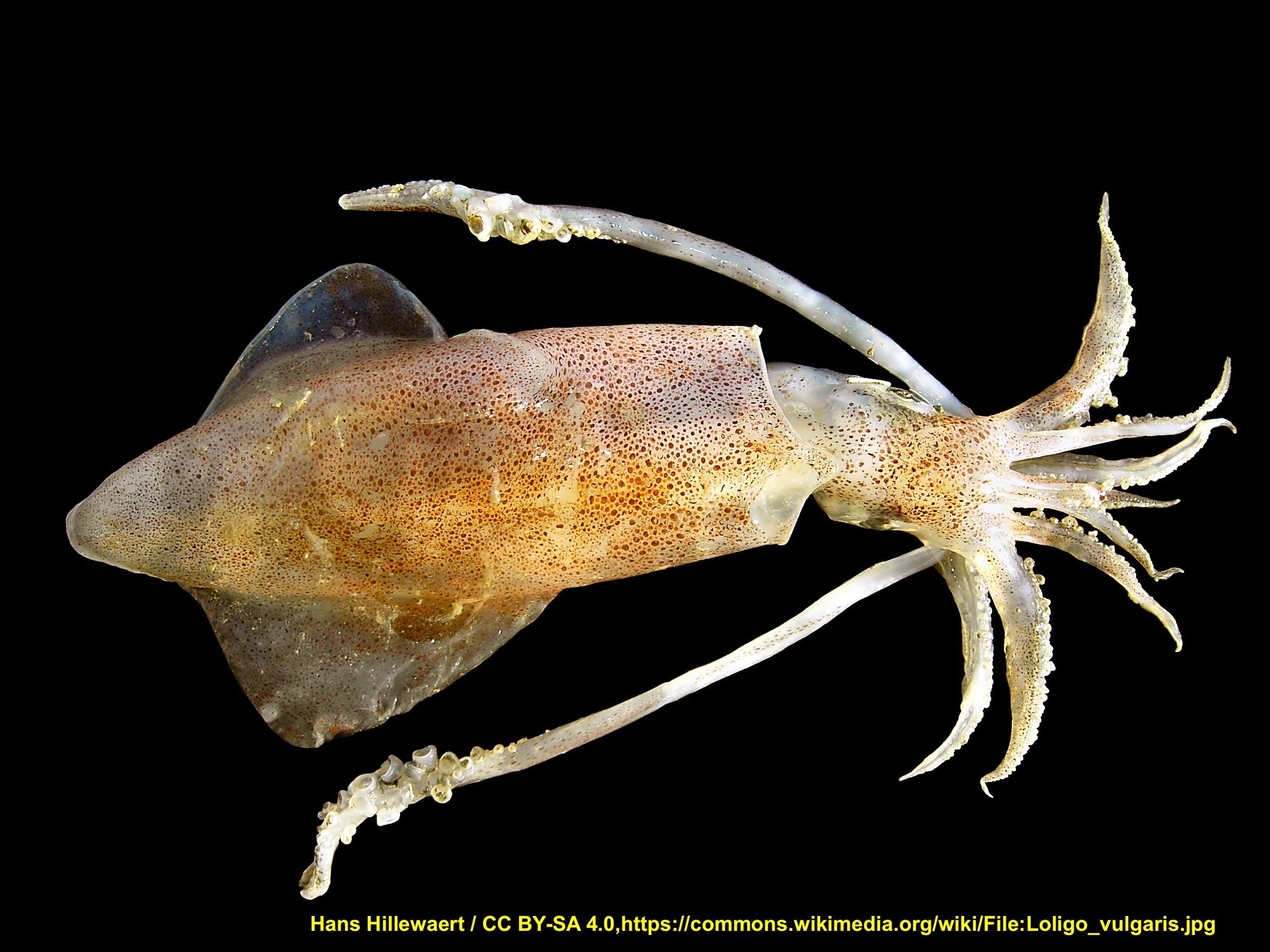 B
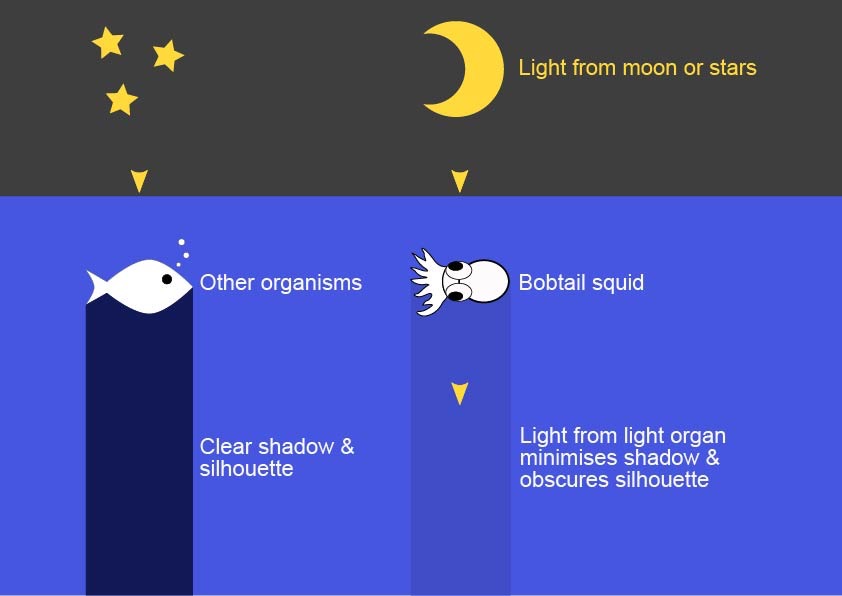 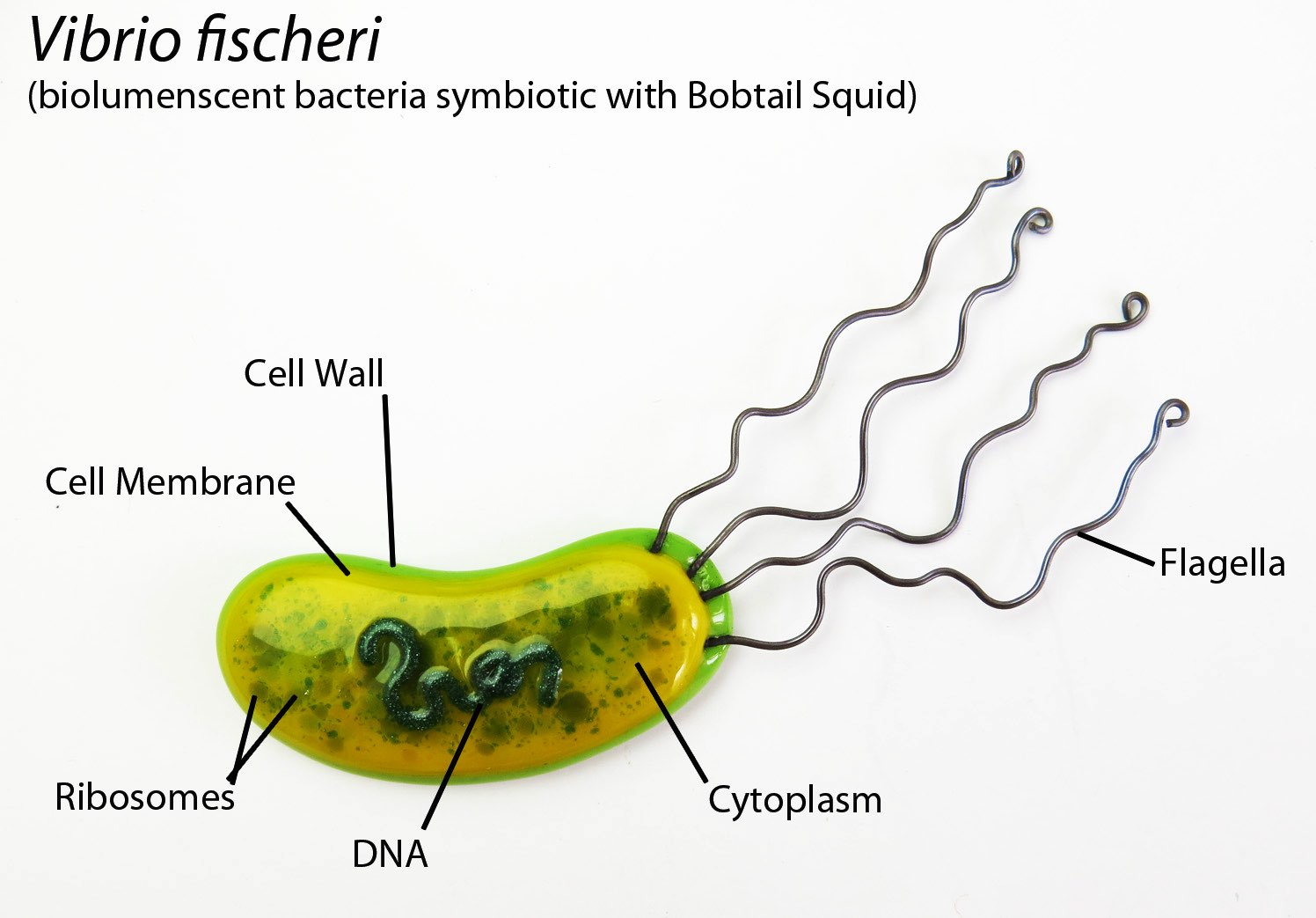 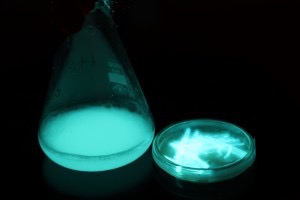 QUORUM SENSING
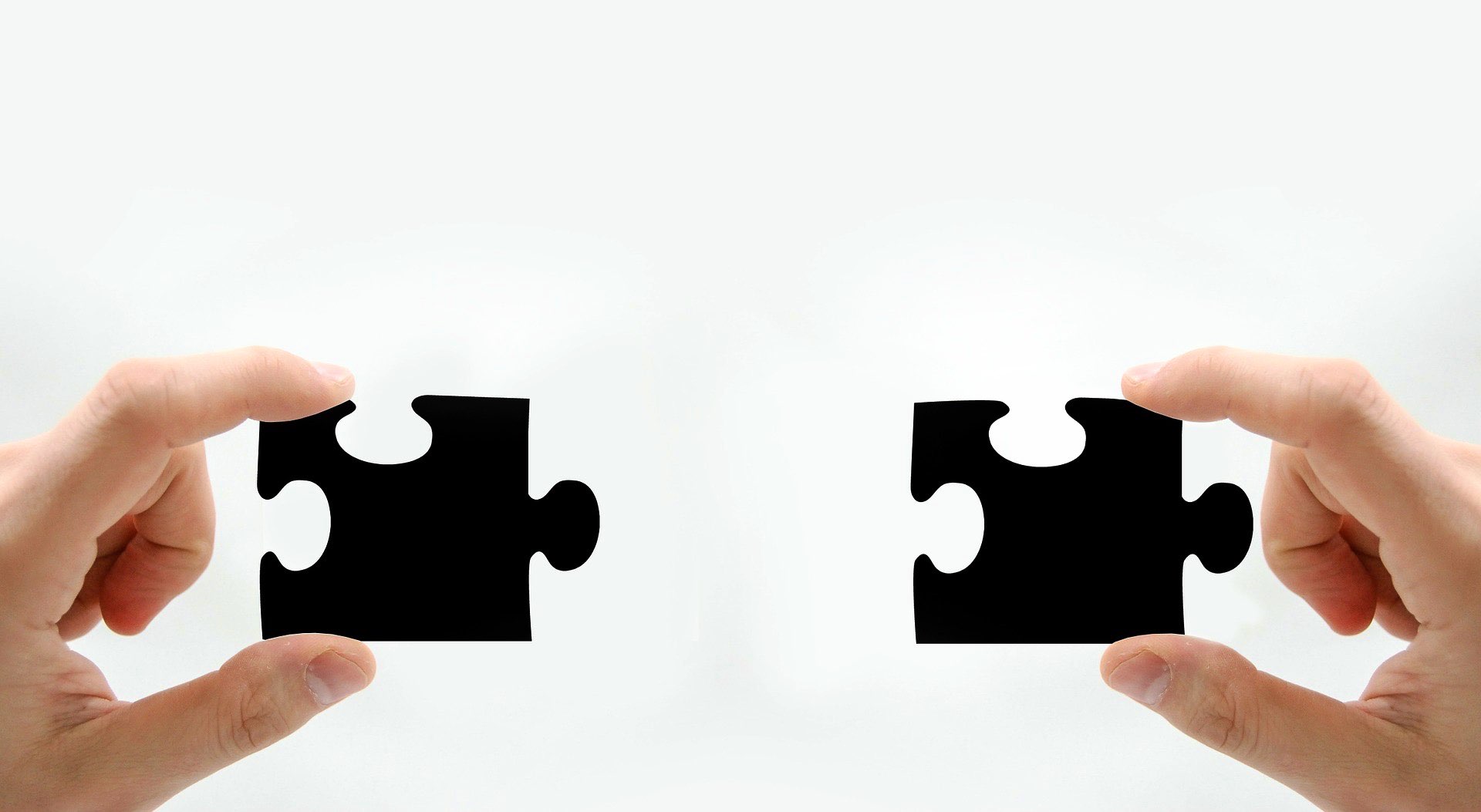 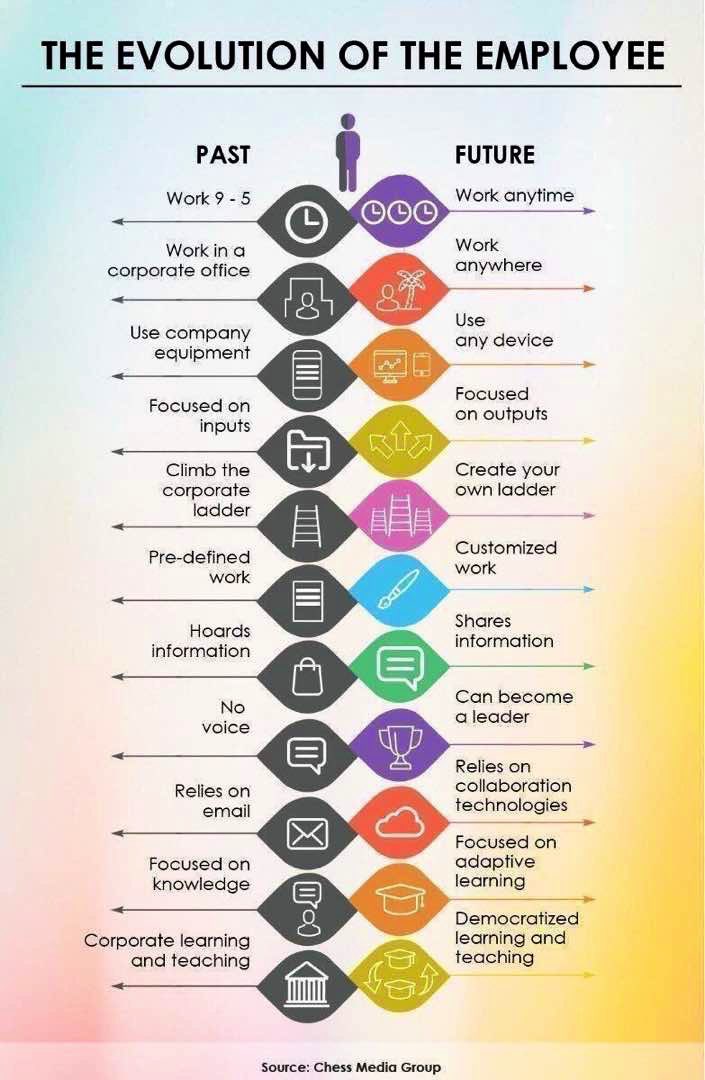 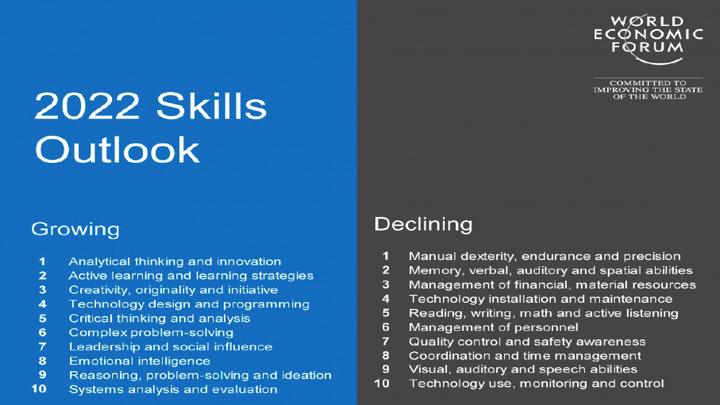 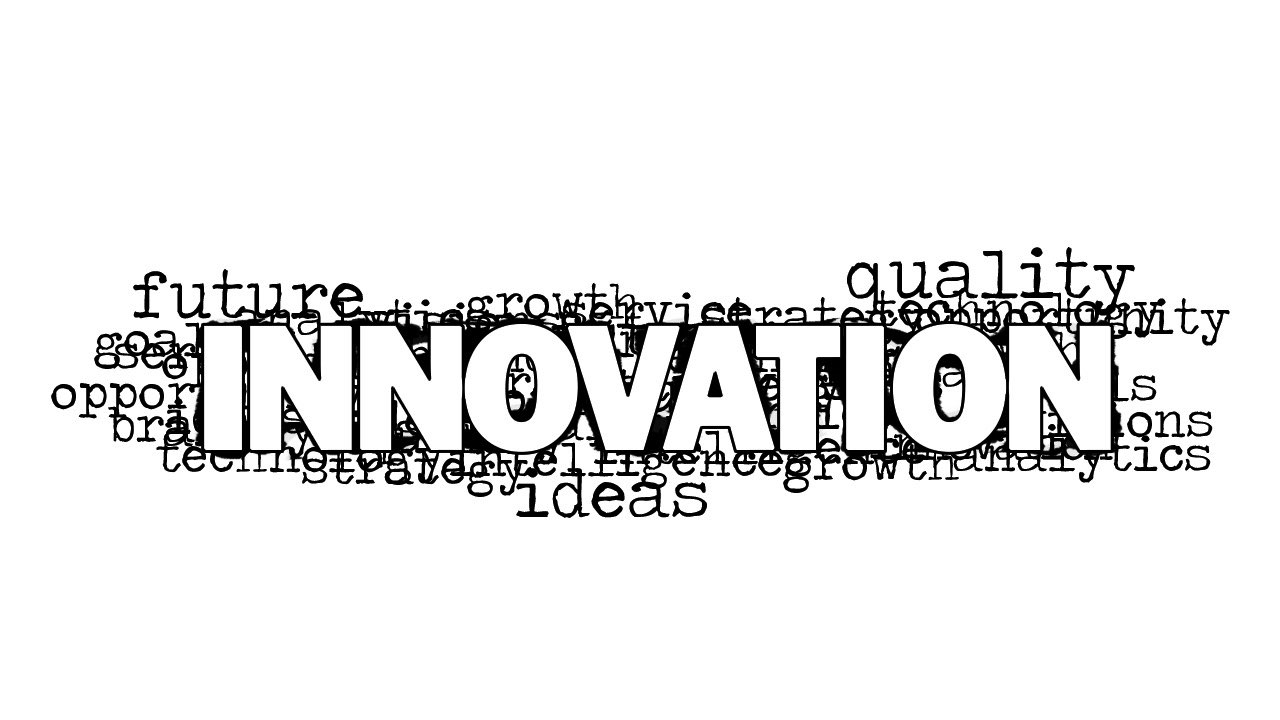 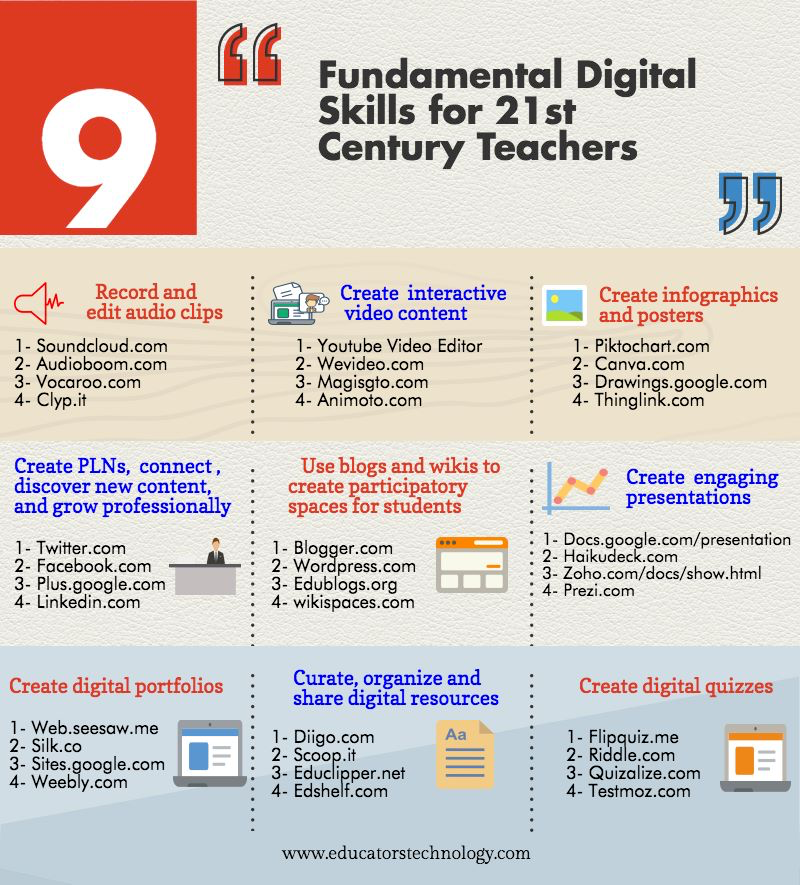 Go to www.menti.com and use the code 79 69 6
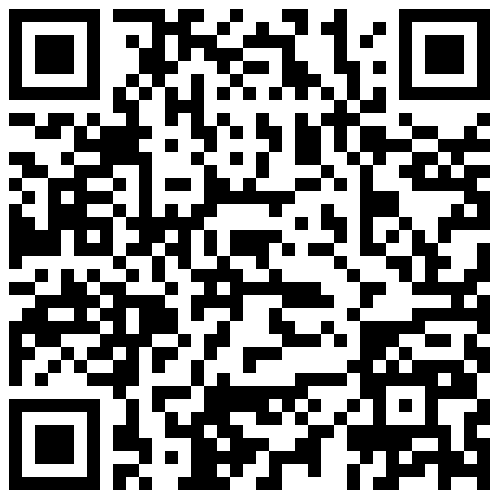 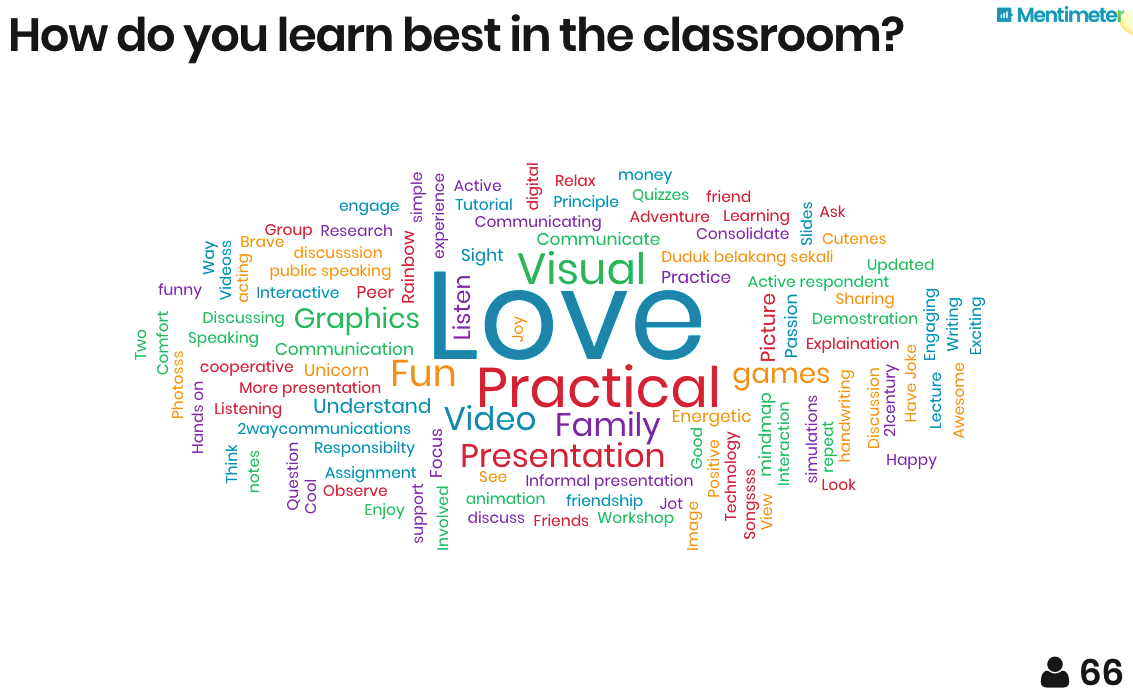 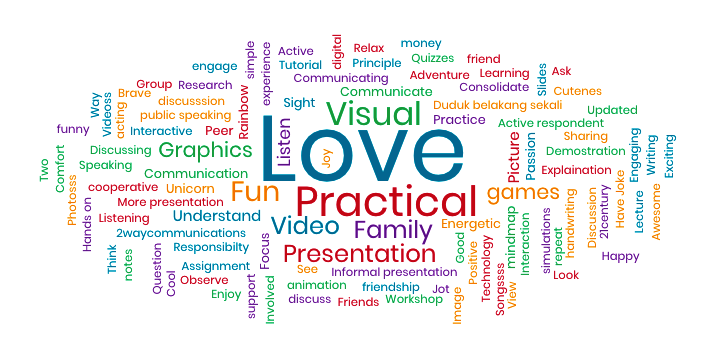 WZS@UPM
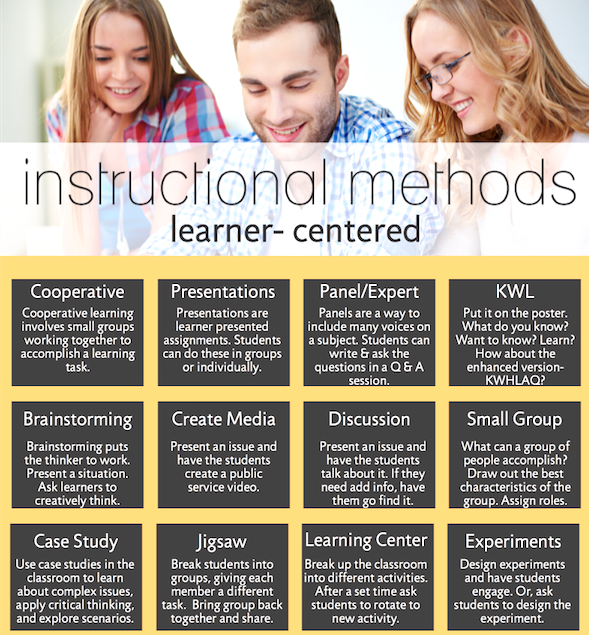 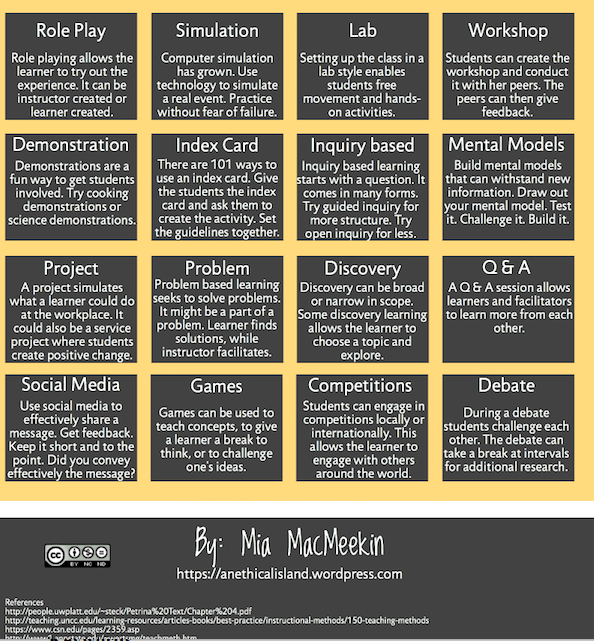 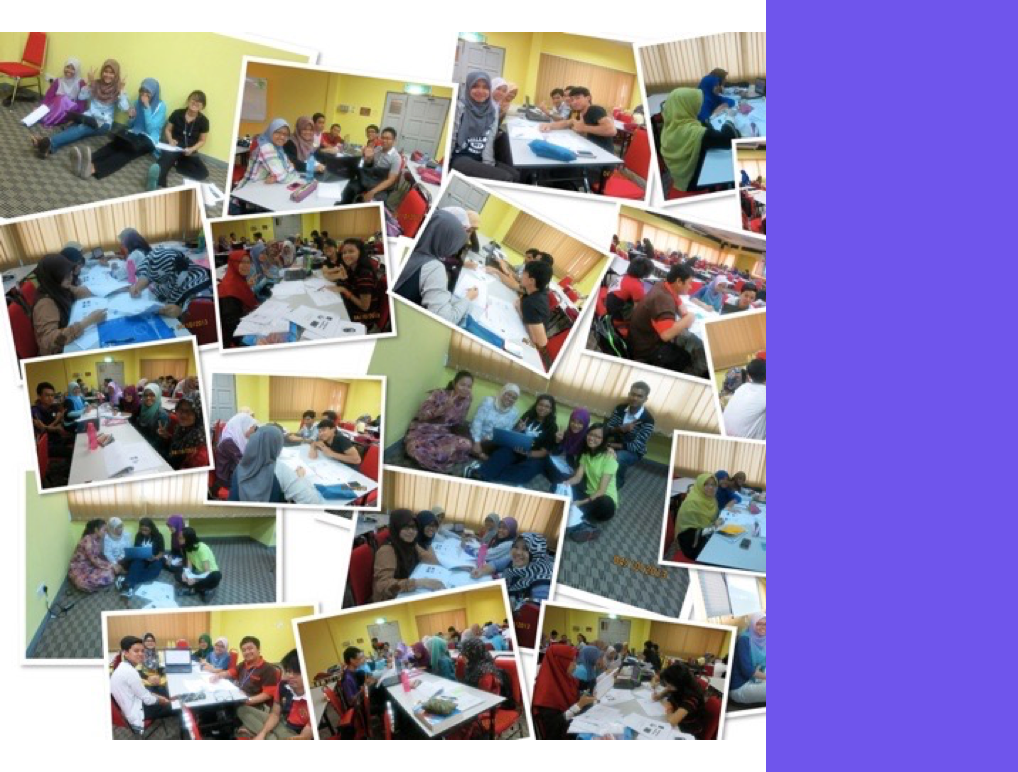 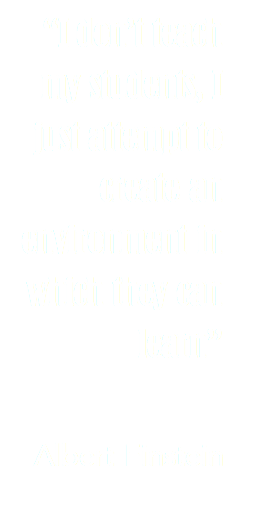 WZS@UPM
PROJECT BASED LEARNING
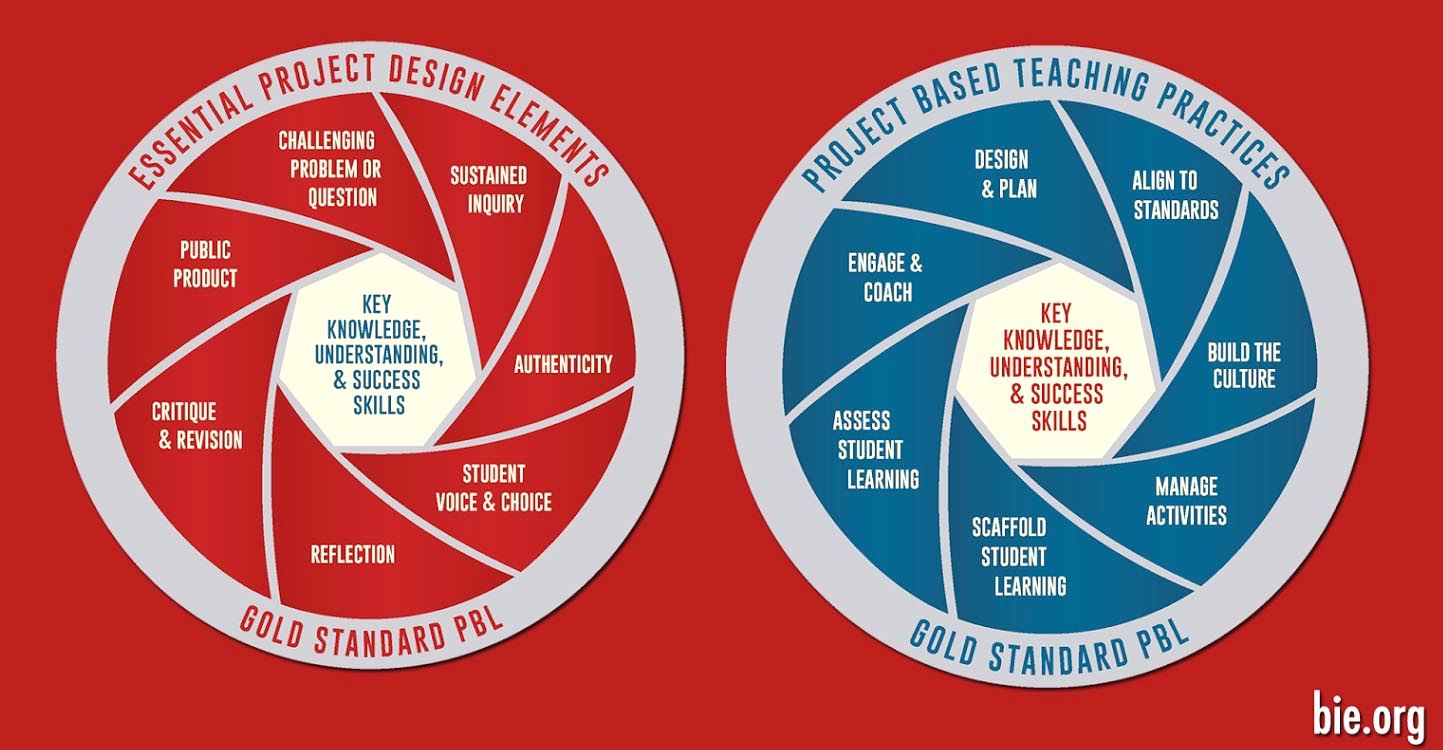 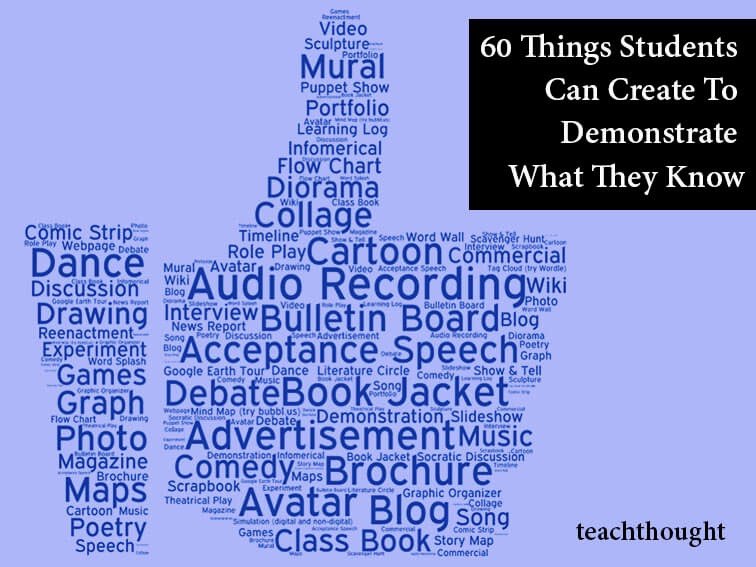 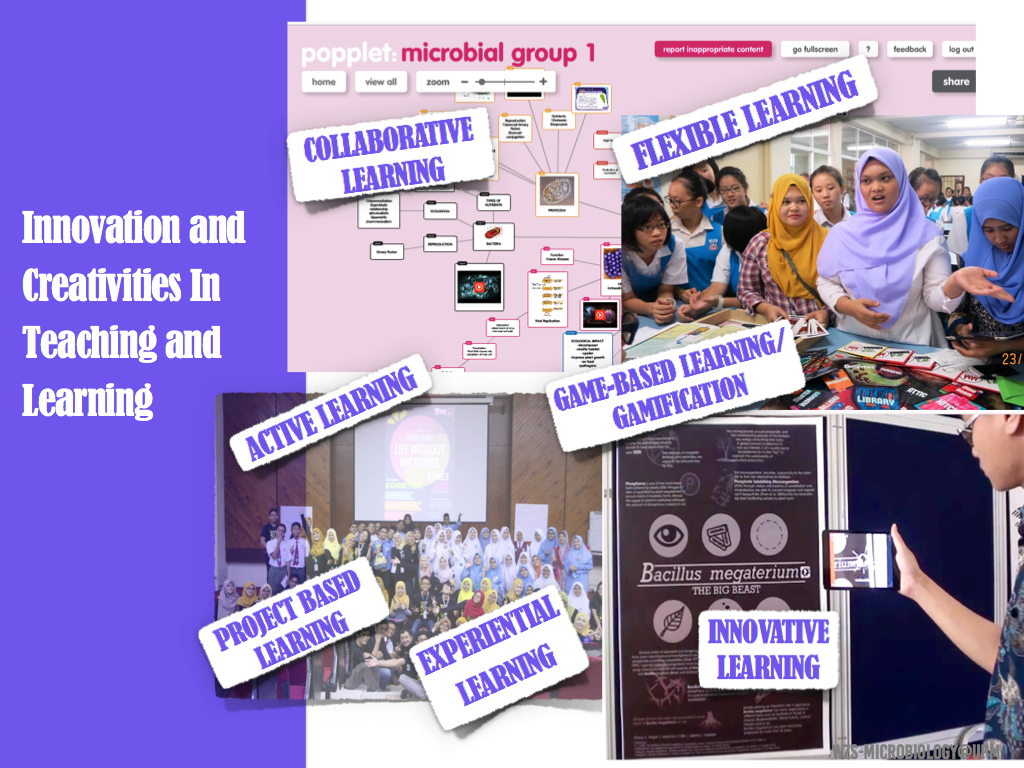 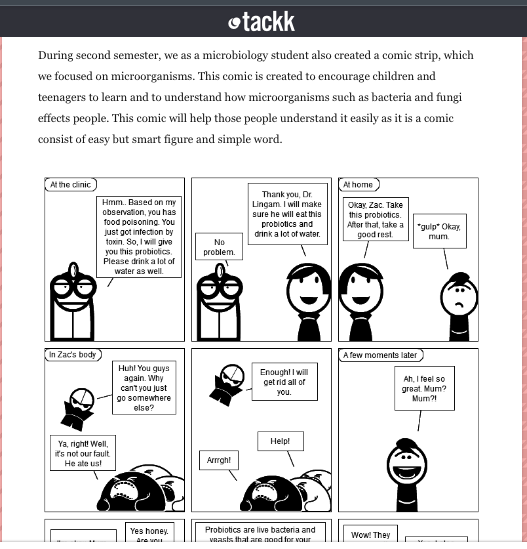 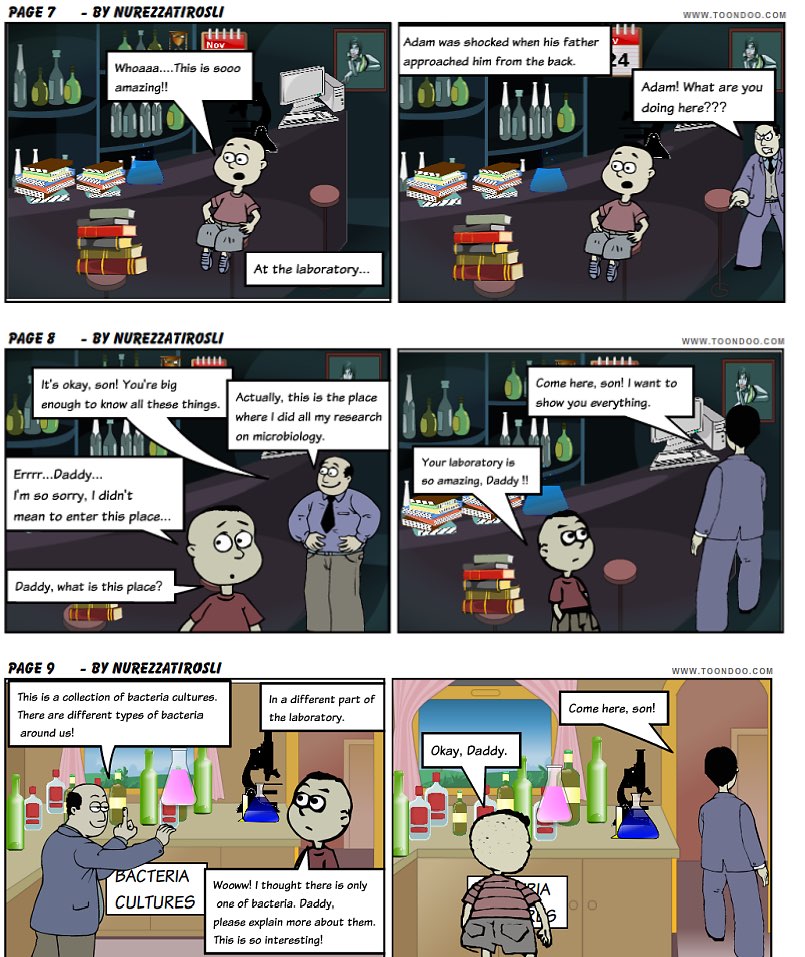 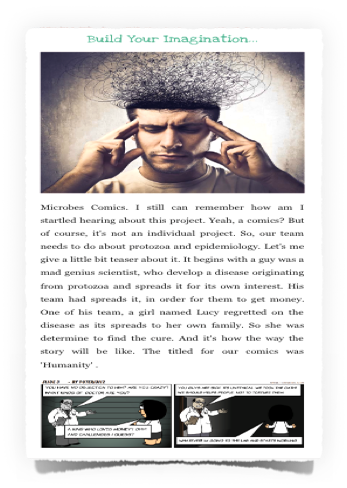 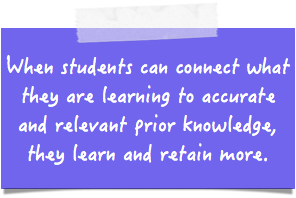 WZS@UPM
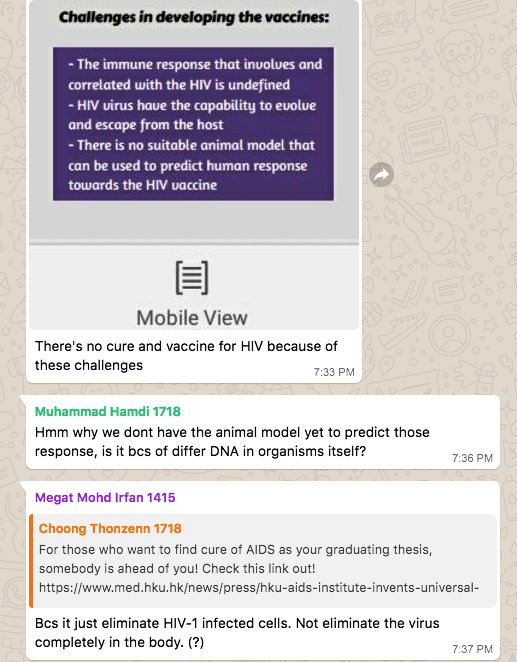 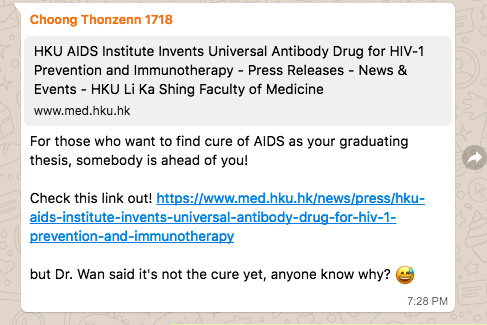 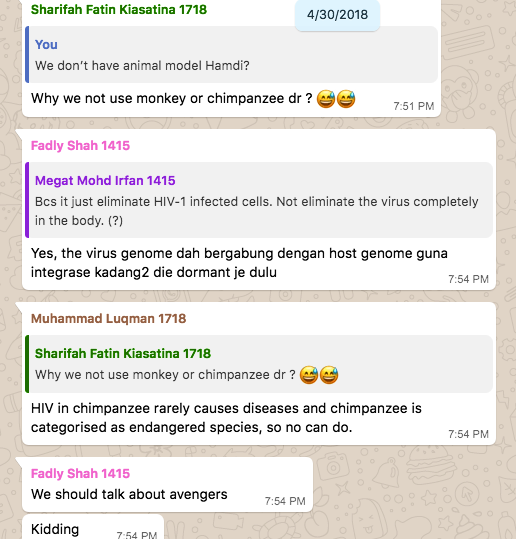 Communities do not rise spontaneously from the primordial soup of learning
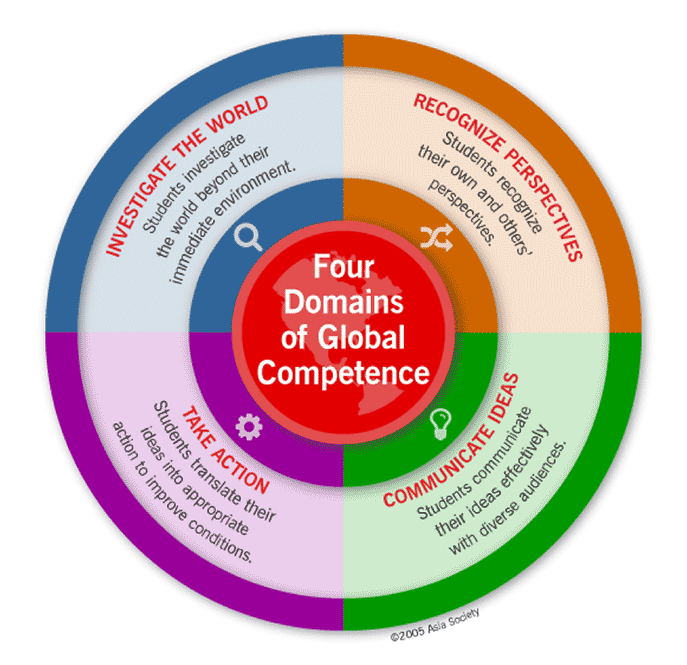 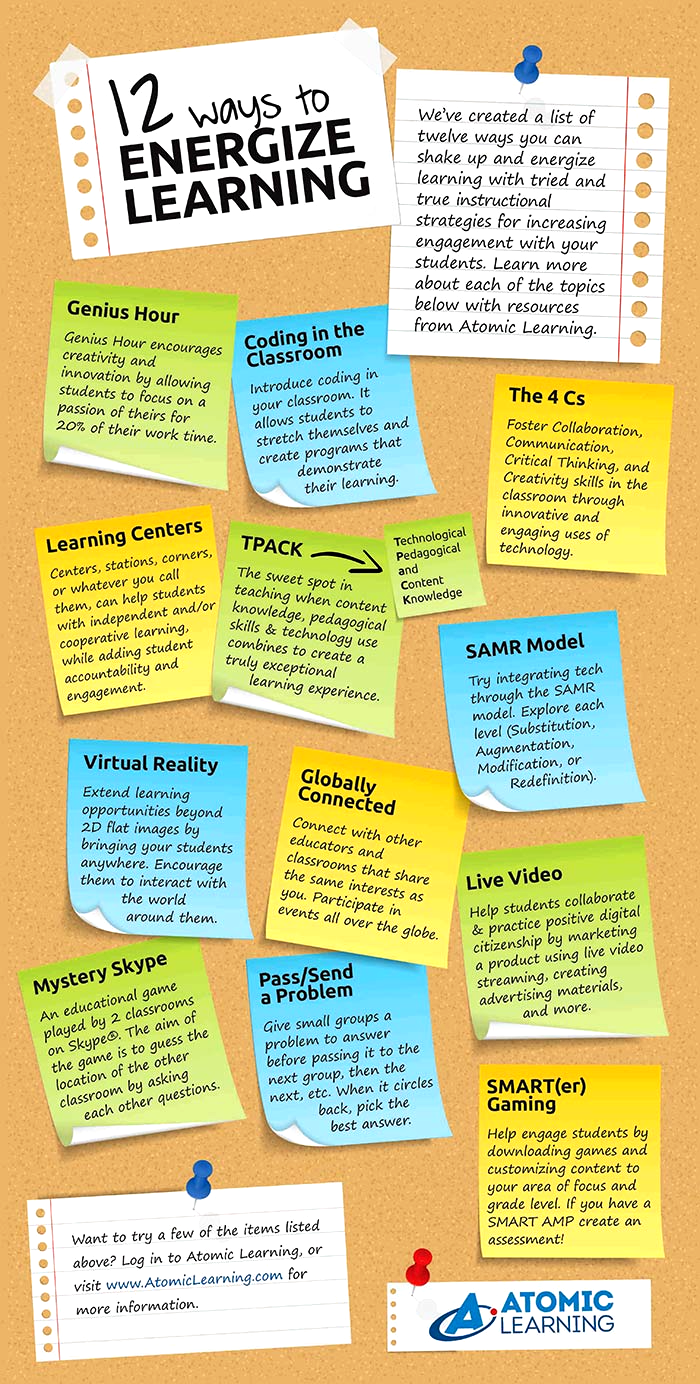 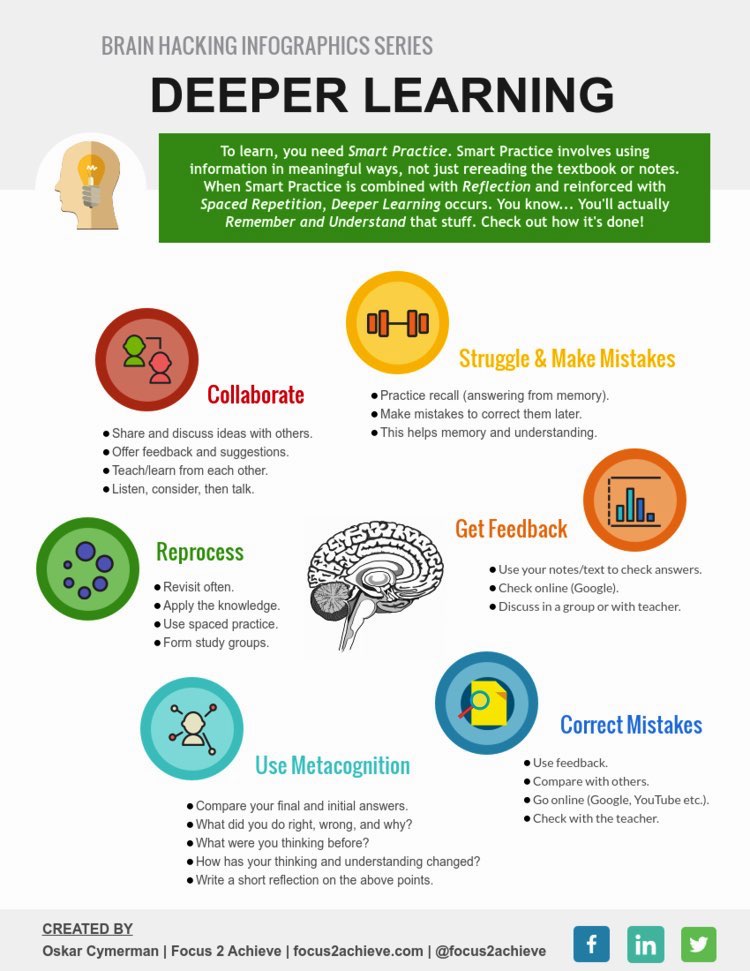 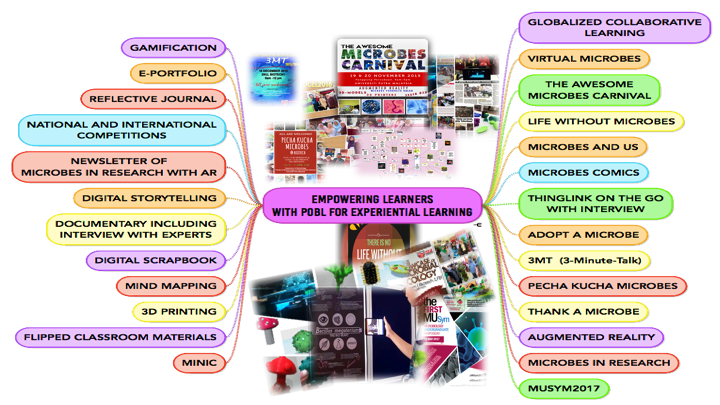 WZS@UPM
“You Have to Absorb Yourself in It”
that our work is not merely to share information but to
share in the intellectual and spiritual growth of our students.
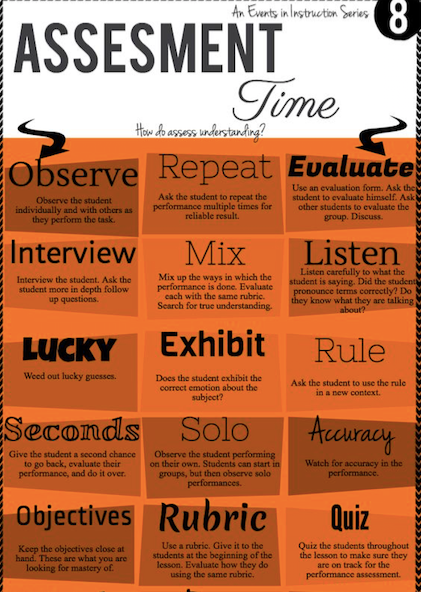 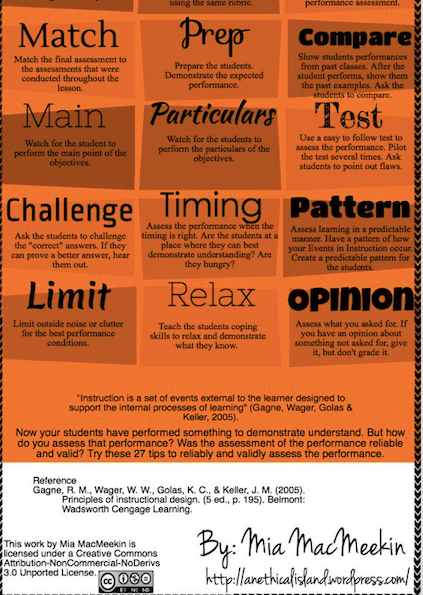 REFLECTIONS
‘In Their Own Words.’
Learners should make meaning of their own experiences
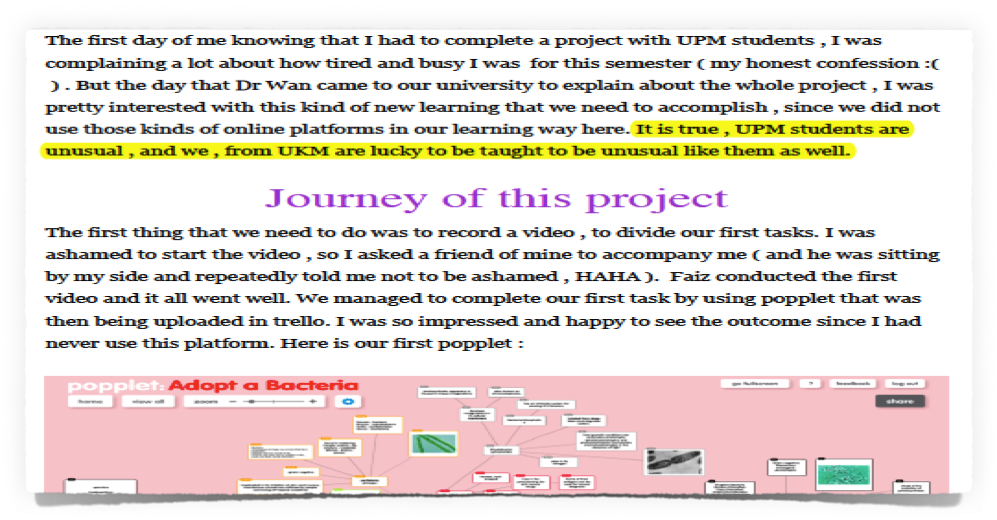 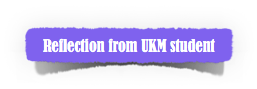 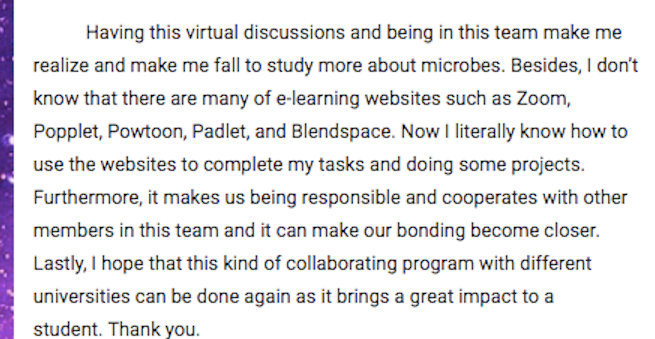 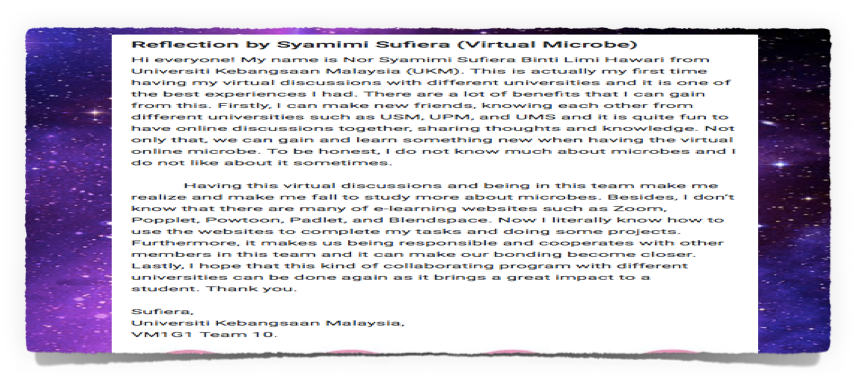 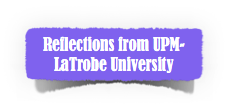 WZS@UPM
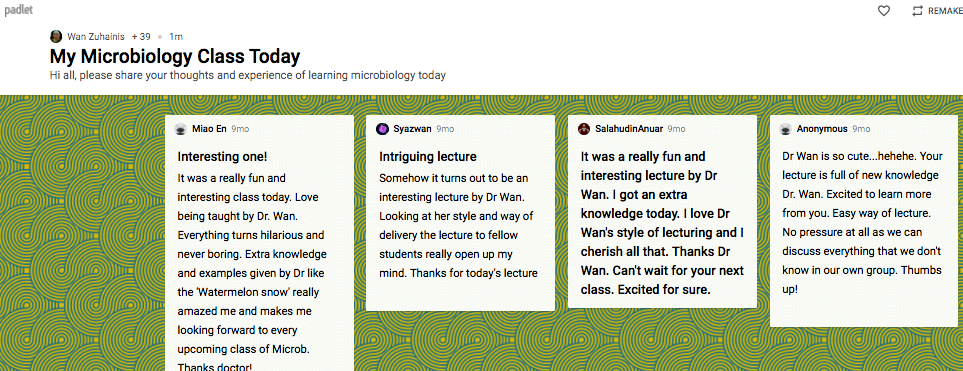 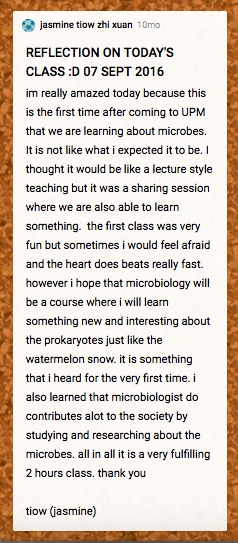 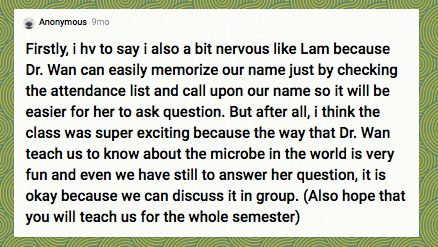 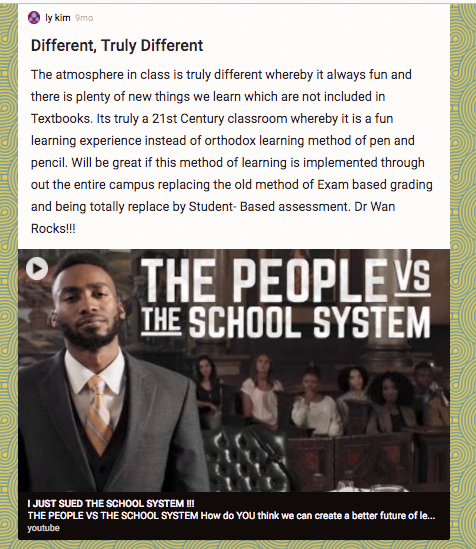 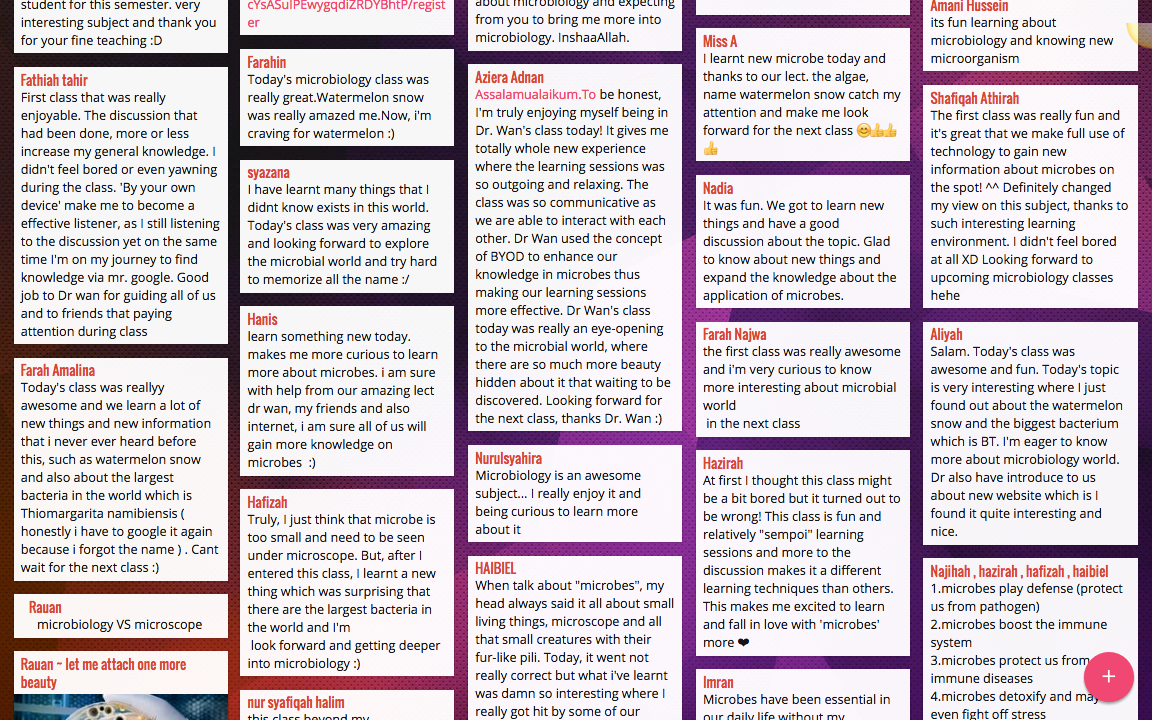 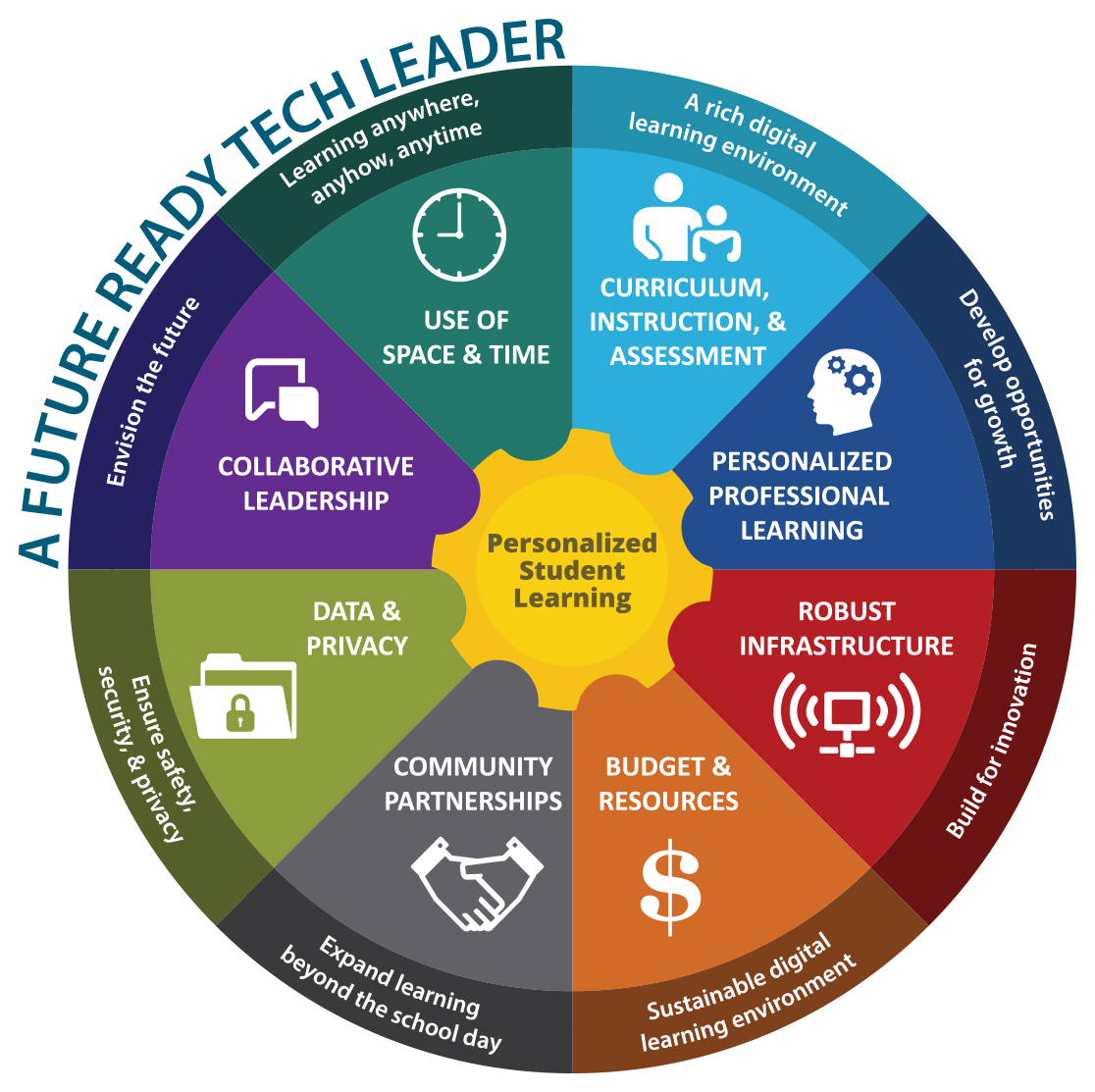 www.FutureReady.org/TechLeaders
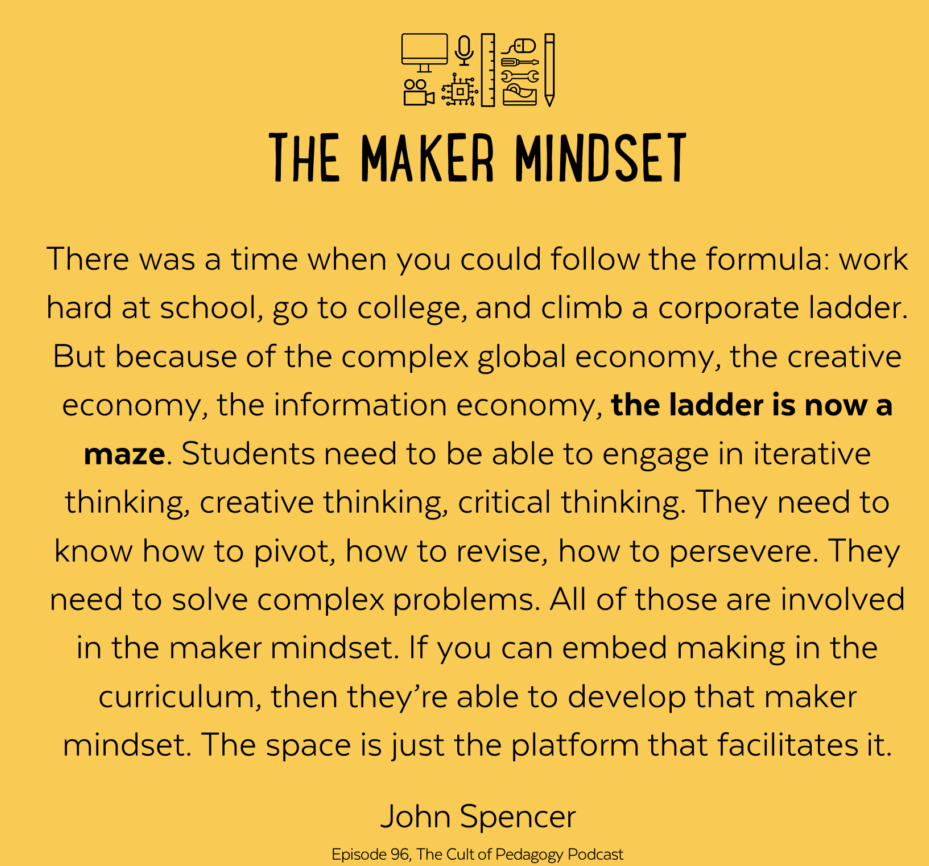 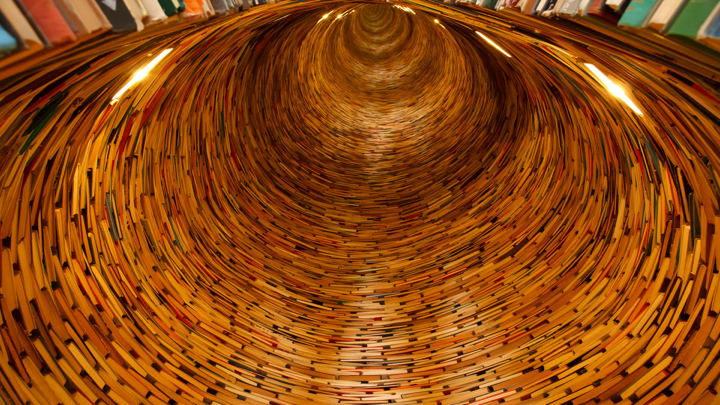 Spark curiosity 
Explore learning 
  Fuel imagination
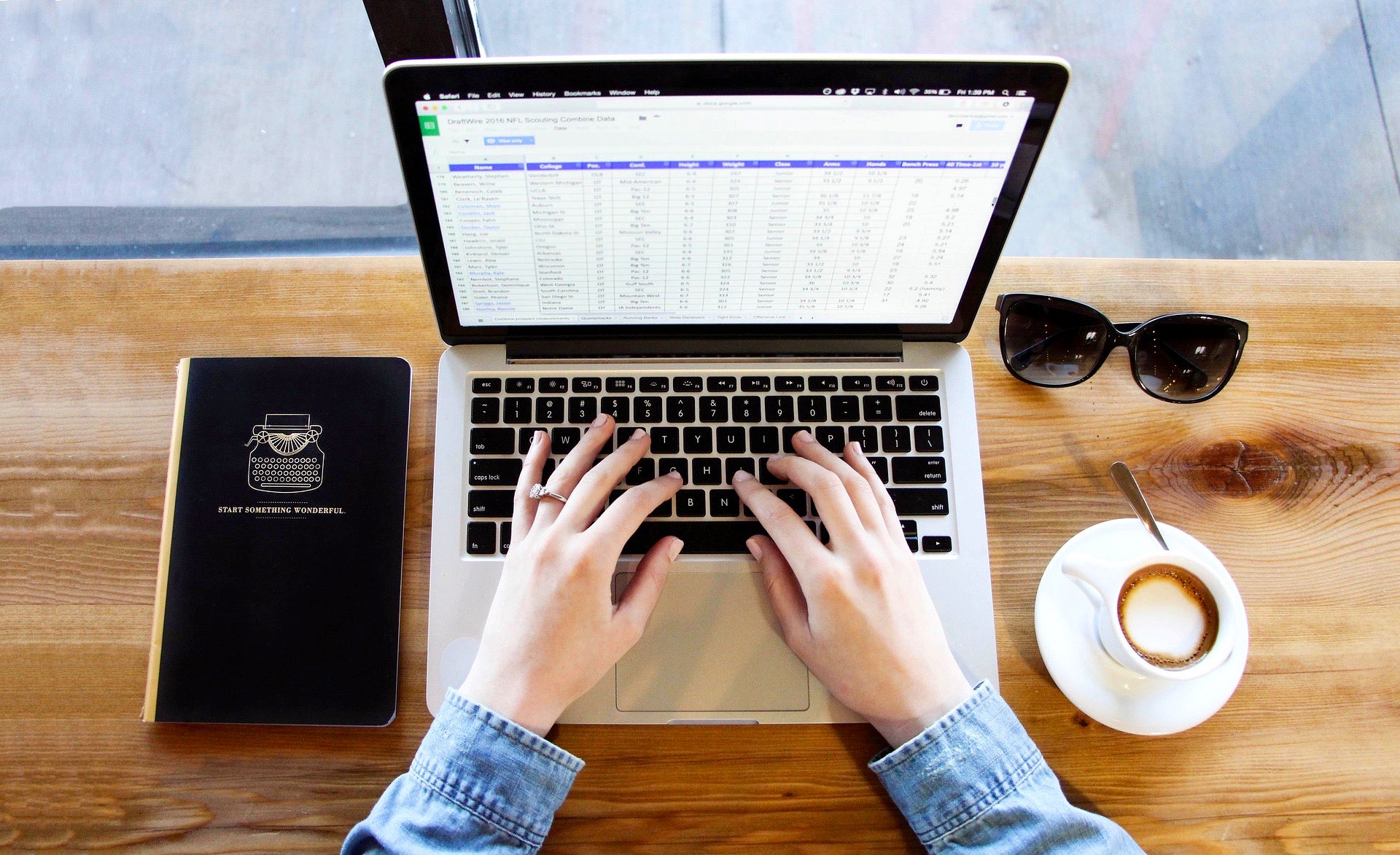 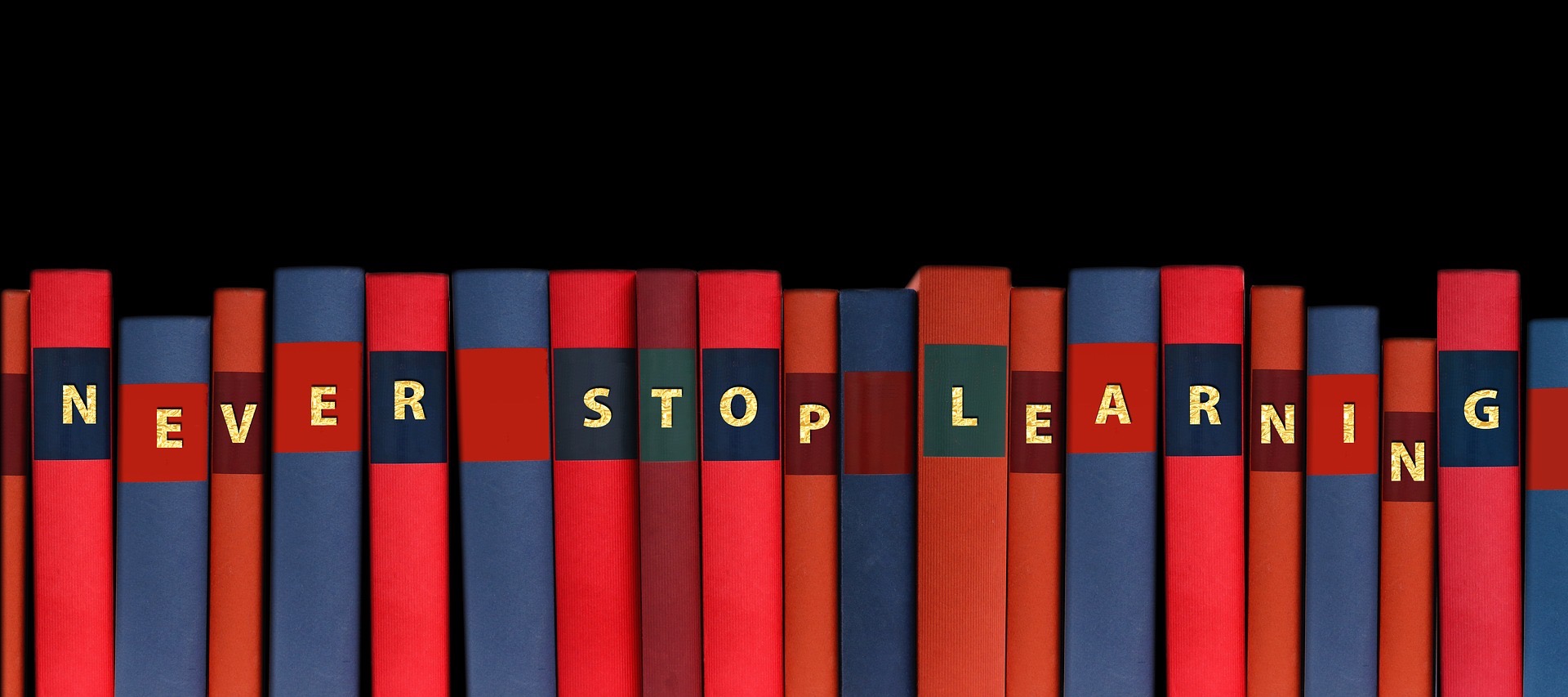 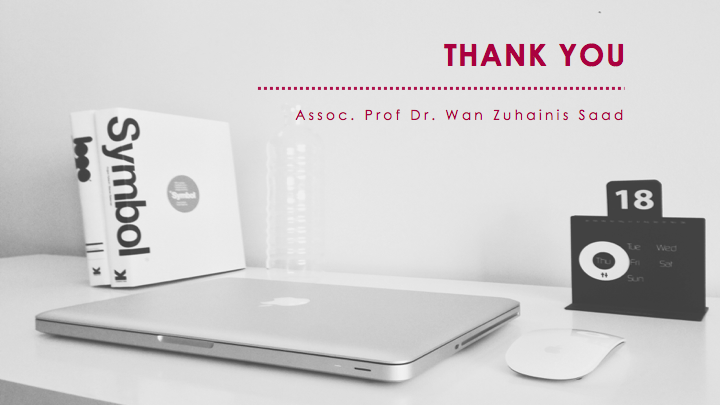